МИНИСТЕРСТВО  ОБРАЗОВАНИЯ  РЕСПУБЛИКИ МОРДОВИЯ


ПОРТФОЛИОЕдуковой Людмилы Ивановнывоспитателя МДОУ «Детский сад №91 компенсирующего вида» г. о. Саранск
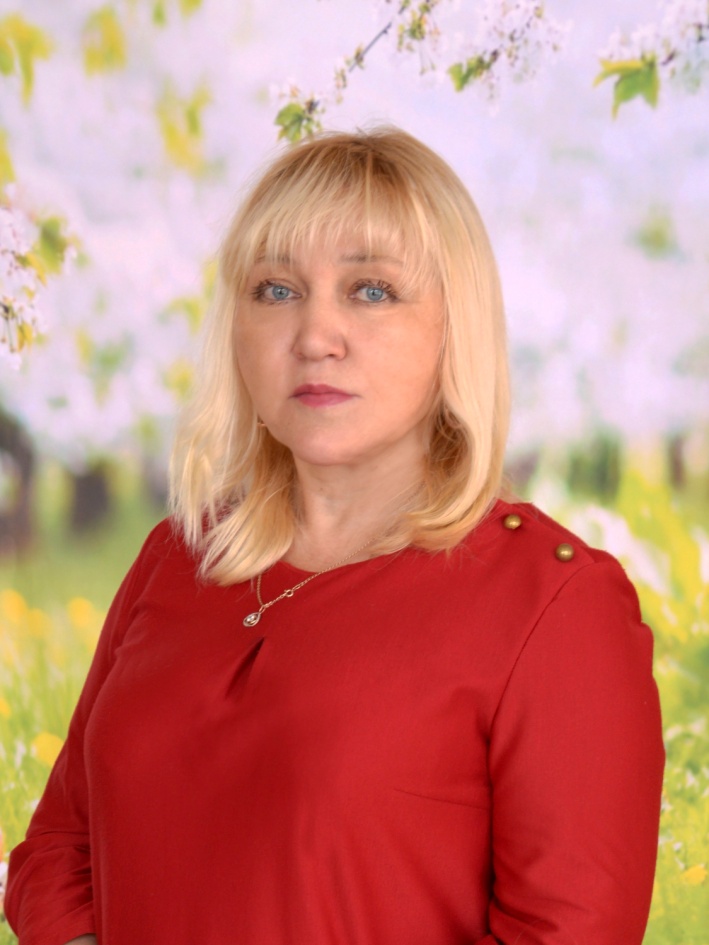 Дата рождения:  10.11.1963  г.
Профессиональное образование: высшее, 1994 г., 
МГПИ имени М.Е. Евсевьева
Специальность: Педагогика и психология (дошкольная)
Квалификация: Методист по дошкольному воспитанию. Воспитатель в детском саду 
№ диплома и дата выдачи: ЭВ № 048651, 6 июля 1994 г.:
Общий трудовой стаж: 40 лет
Стаж педагогической работы (по специальности): 33 года
Наличие квалификационной категории: высшая кв. категория
Дата последней аттестации: май, 2018 г.
Представление педагогического опыта
Едуковой  Людмилы Ивановныразмещено на сайте  МДОУ «Детский сад №91 компенсирующего вида»
https://ds91sar.schoolrm.ru/sveden/employees/11232/177959/
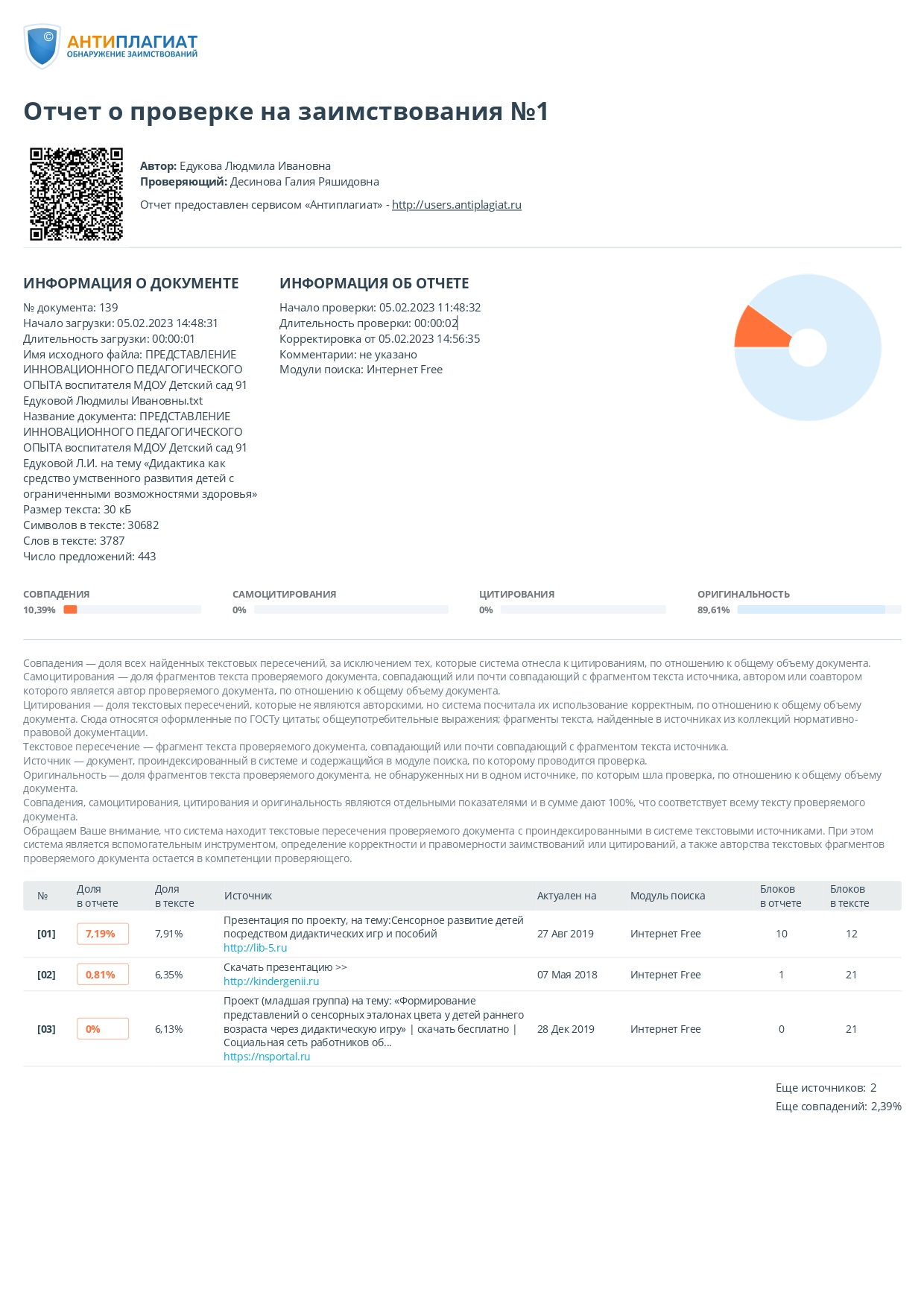 1. Участие в инновационной (экспериментальной) деятельности
«Психолого-педагогическое сопровождение социальной адаптации  дошкольников с умственной отсталостью в условиях интегрированного обучения» 
(приказ №01-02/125 от 27.05.2019 г.Управления образования Администрации городского округа Саранск). 
Срок реализации 5 лет.
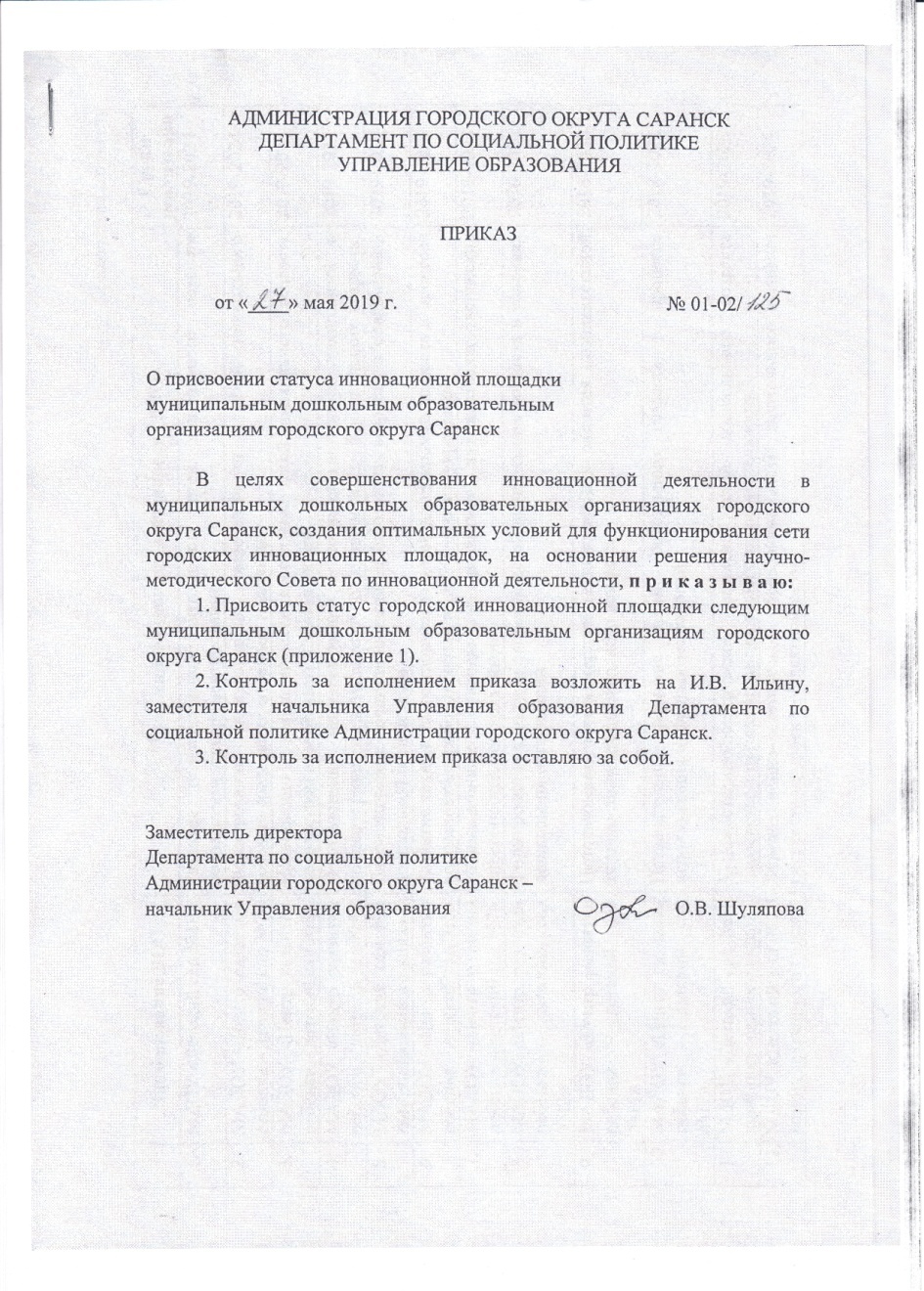 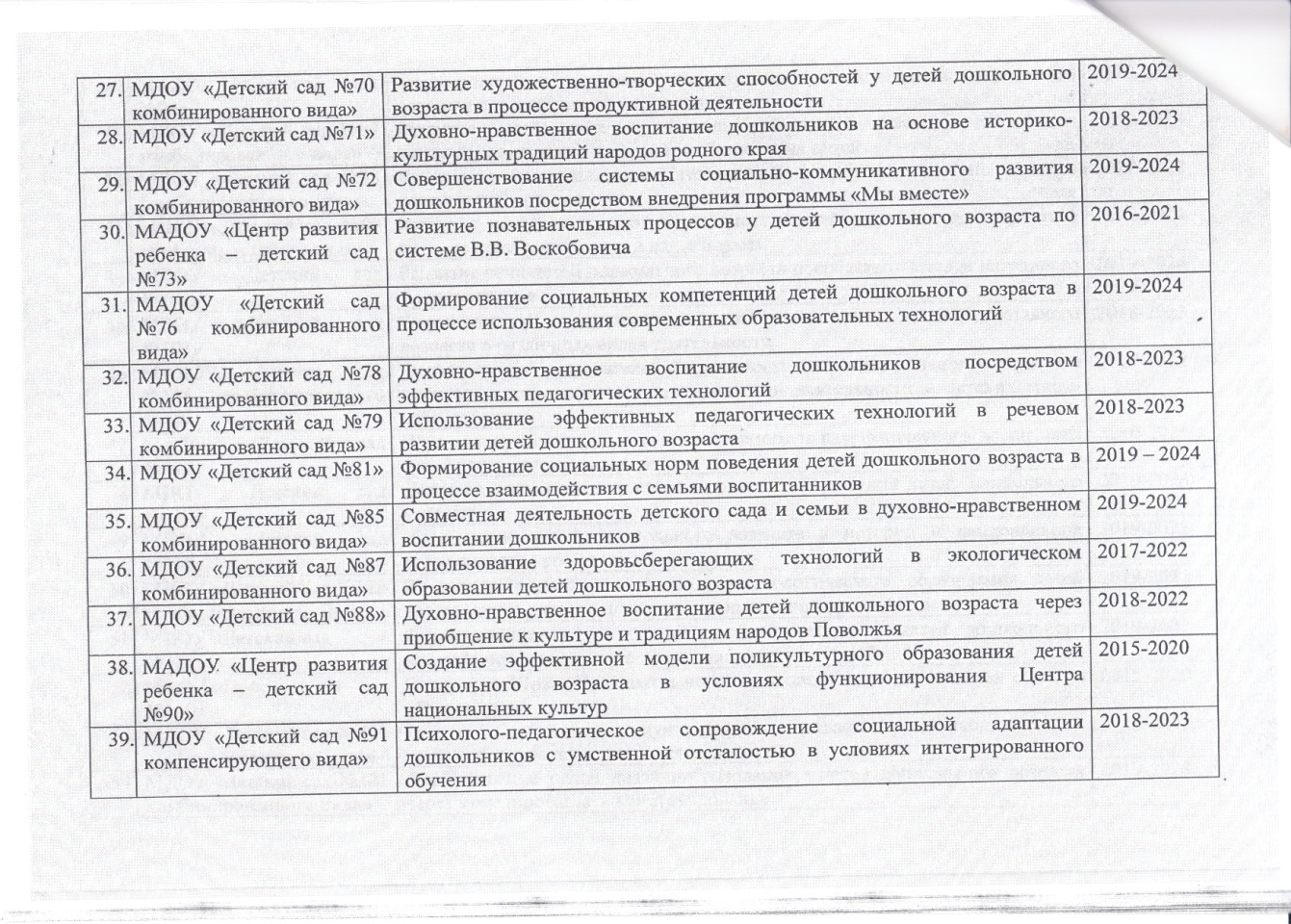 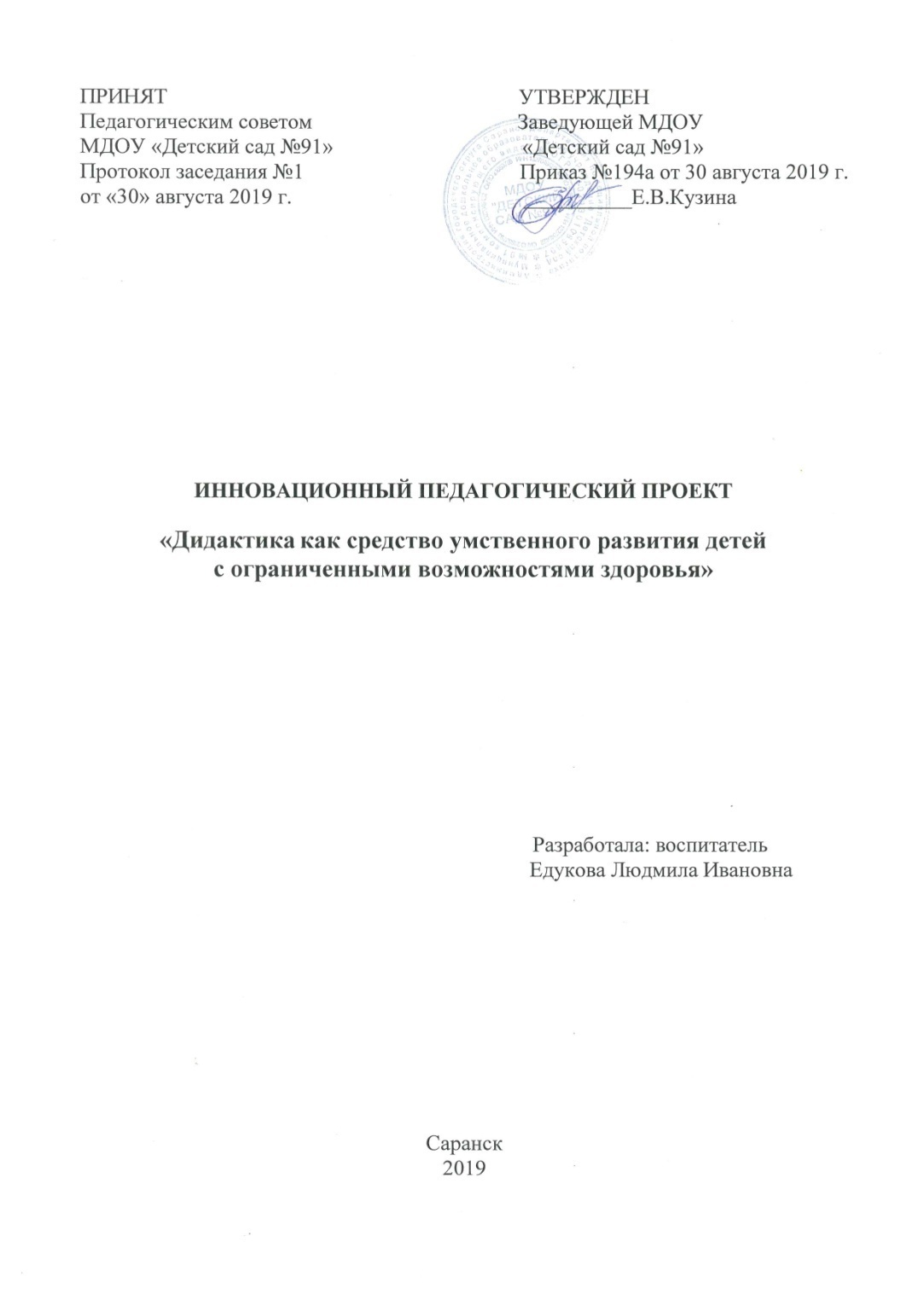 2. Наставничество
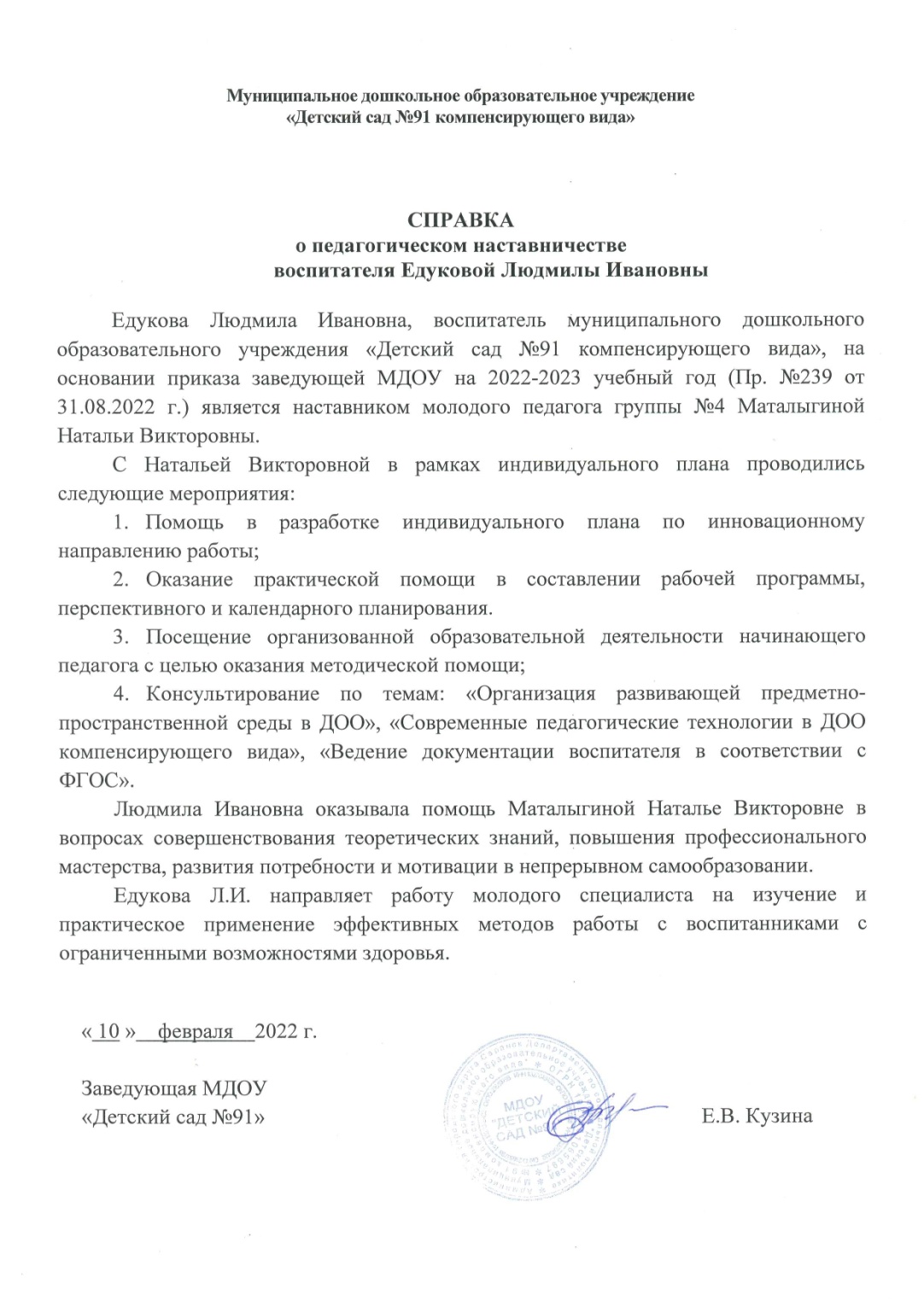 3. Наличие публикаций, включая интернет – публикации.
Интернет-публикация – 1 
Республиканский уровень – 1 
Международный уровень – 1
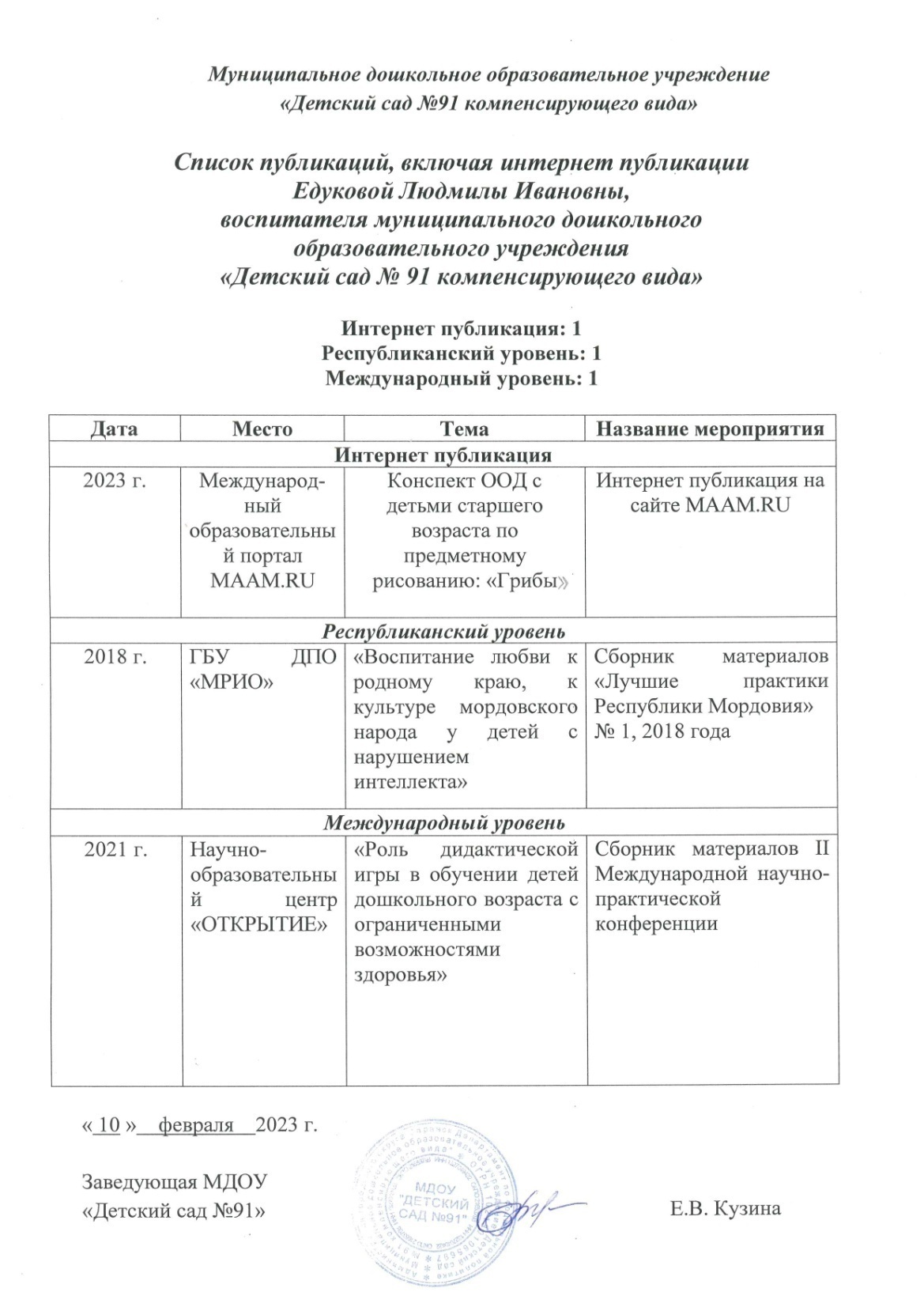 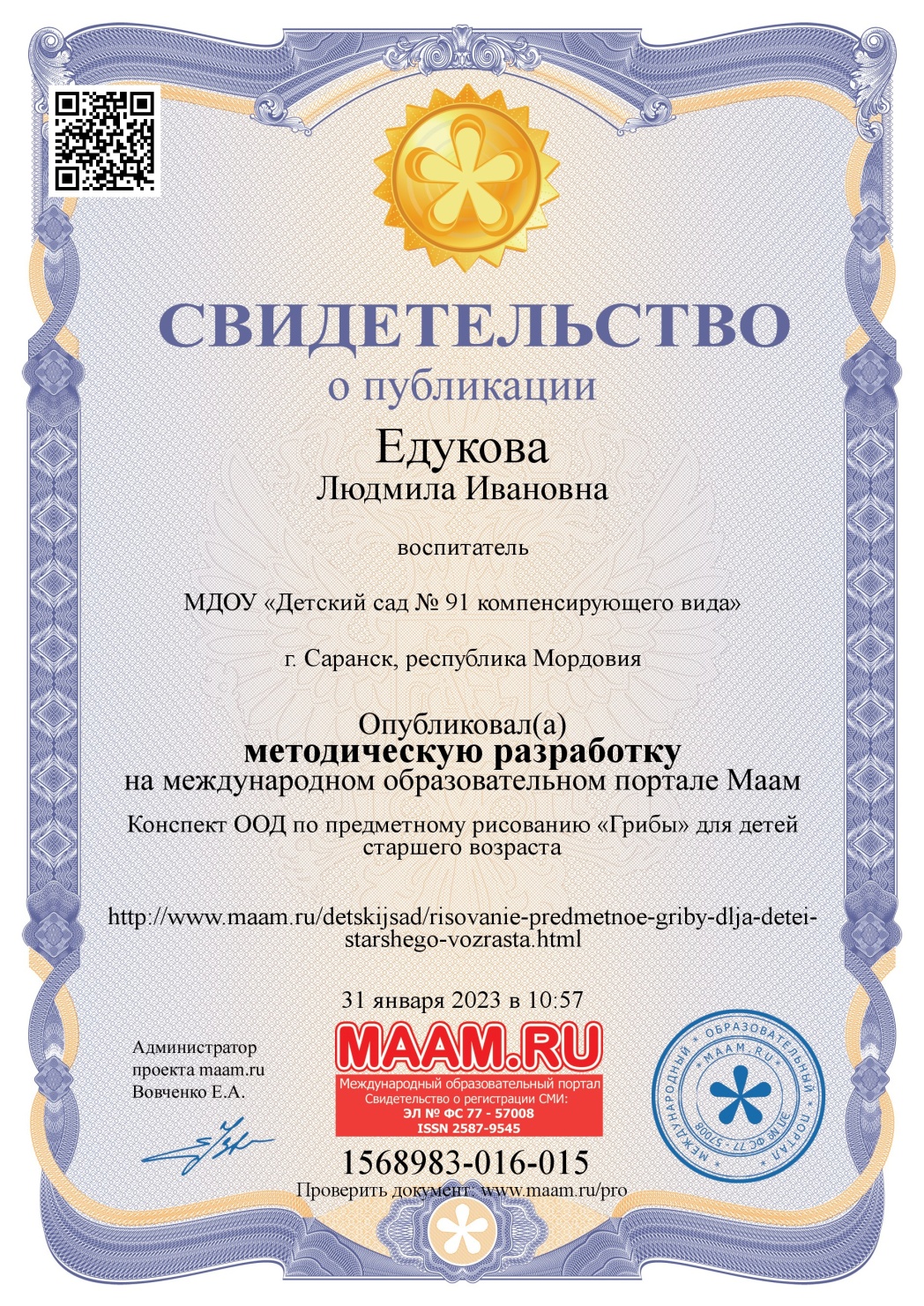 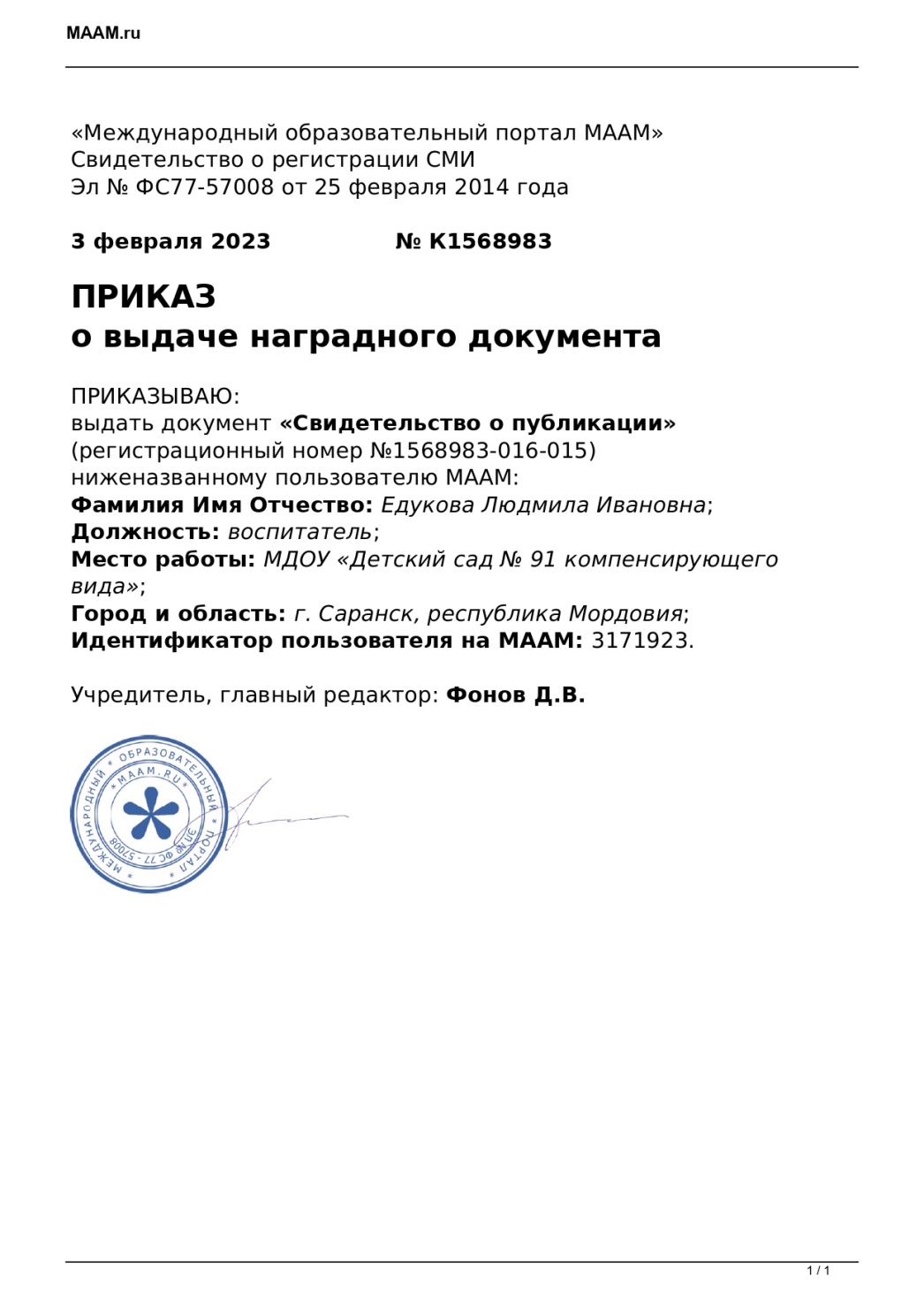 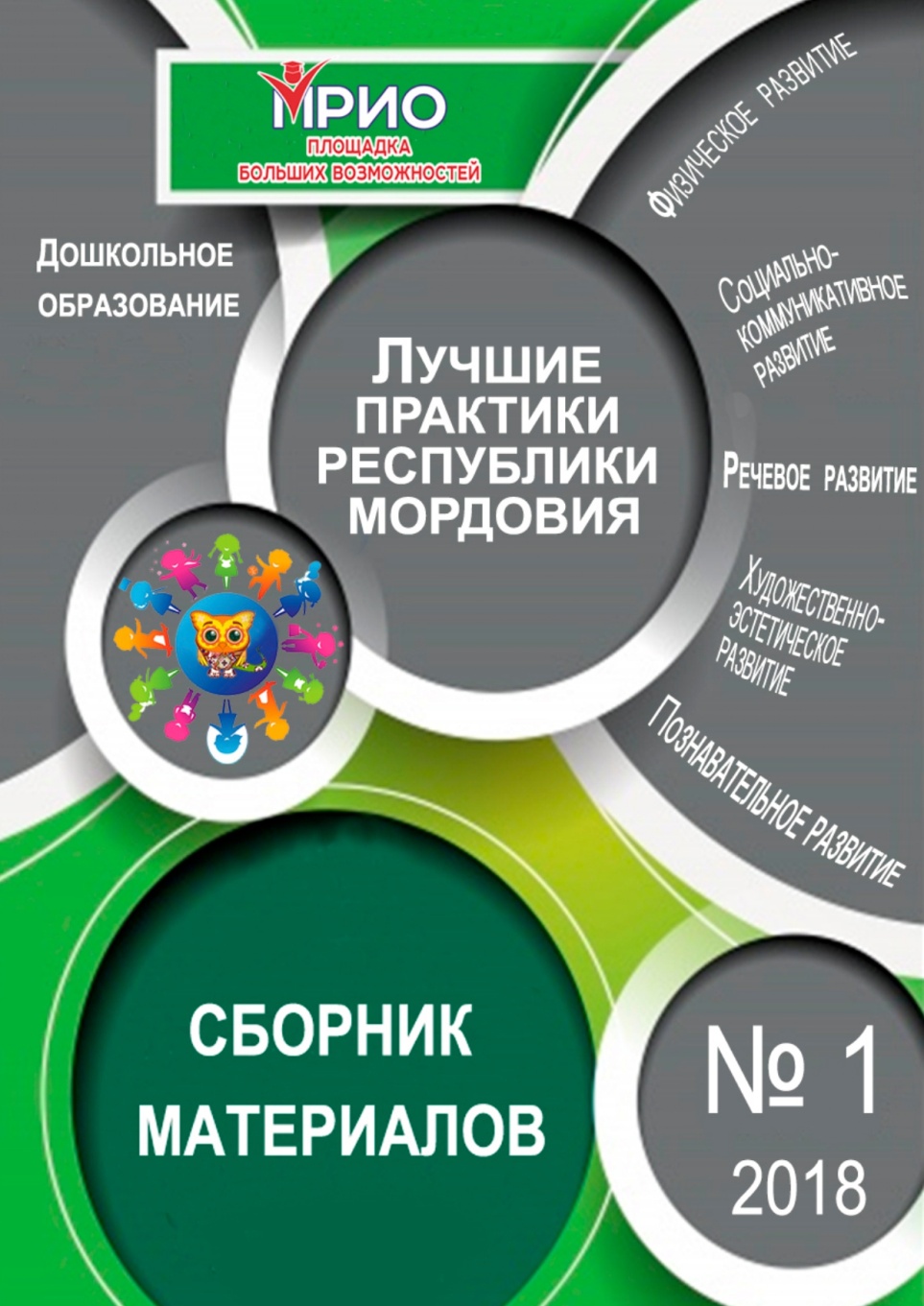 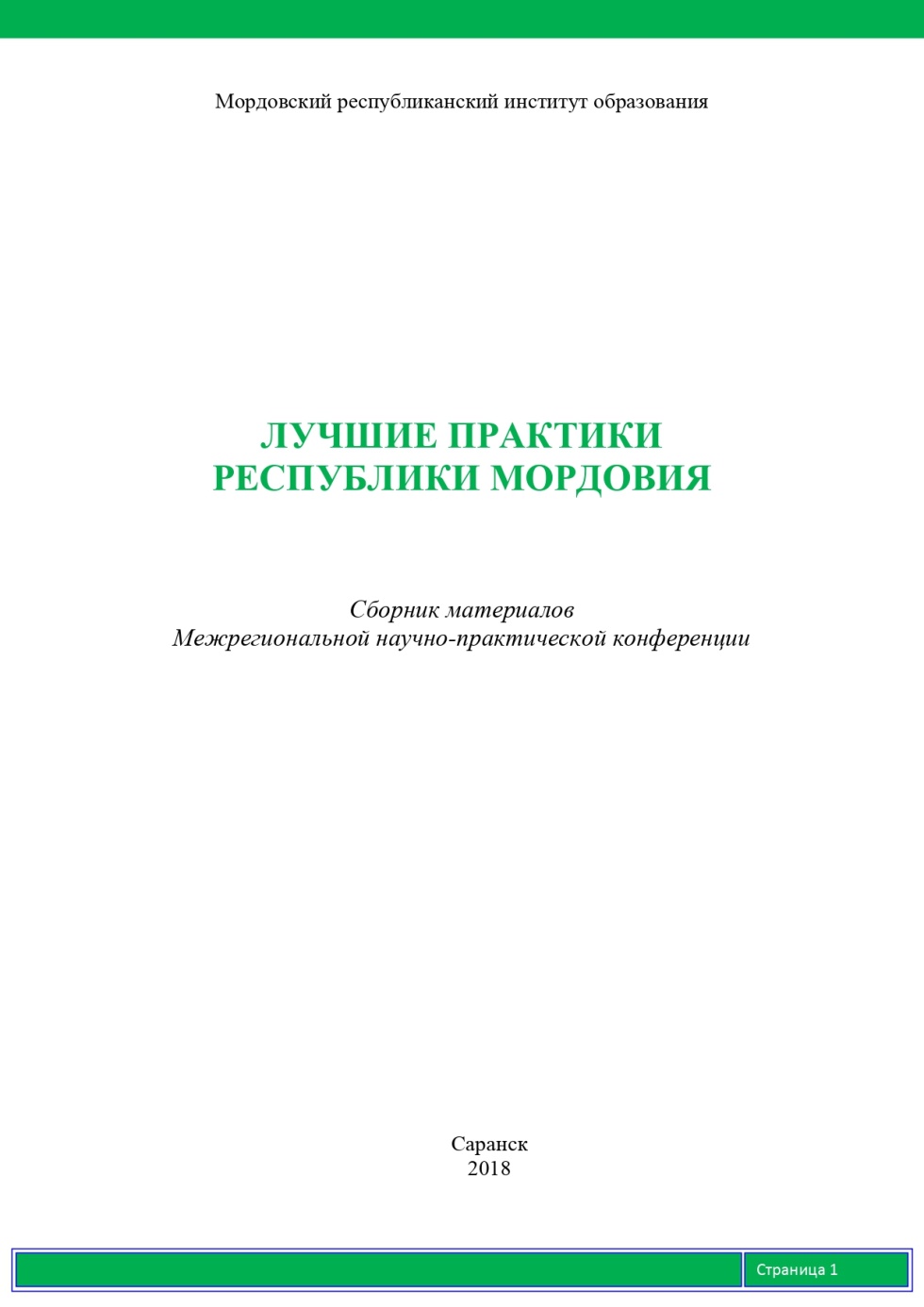 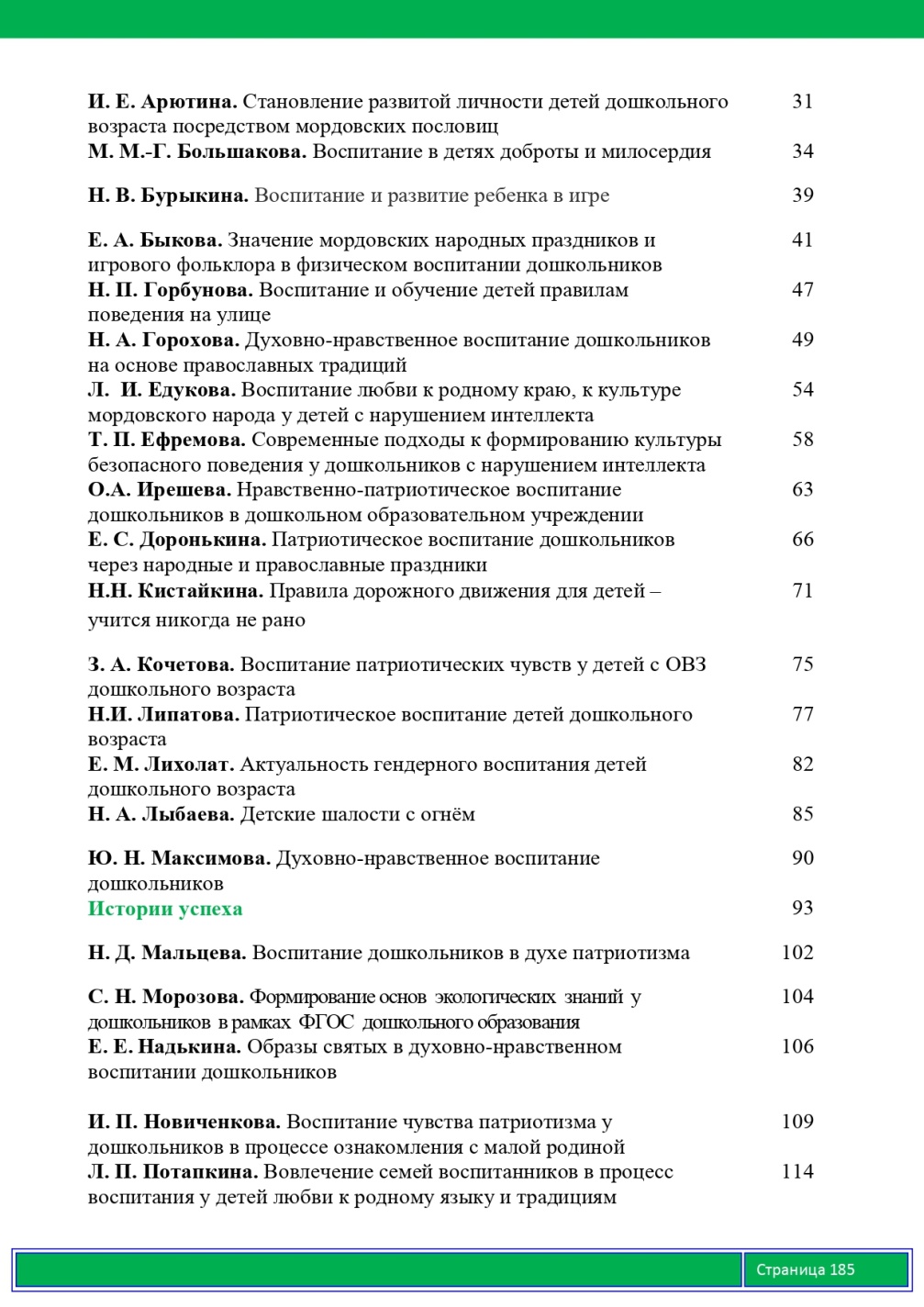 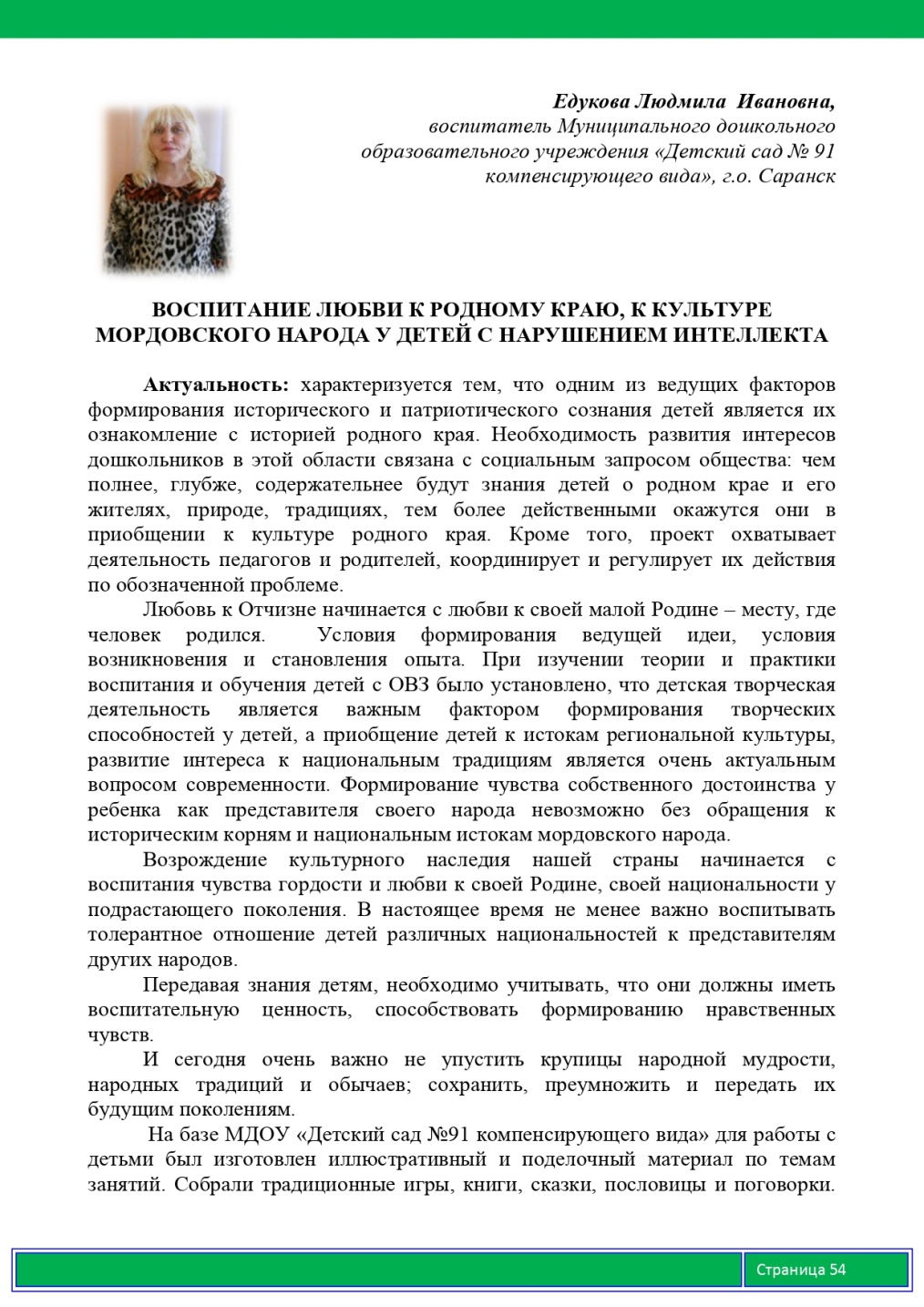 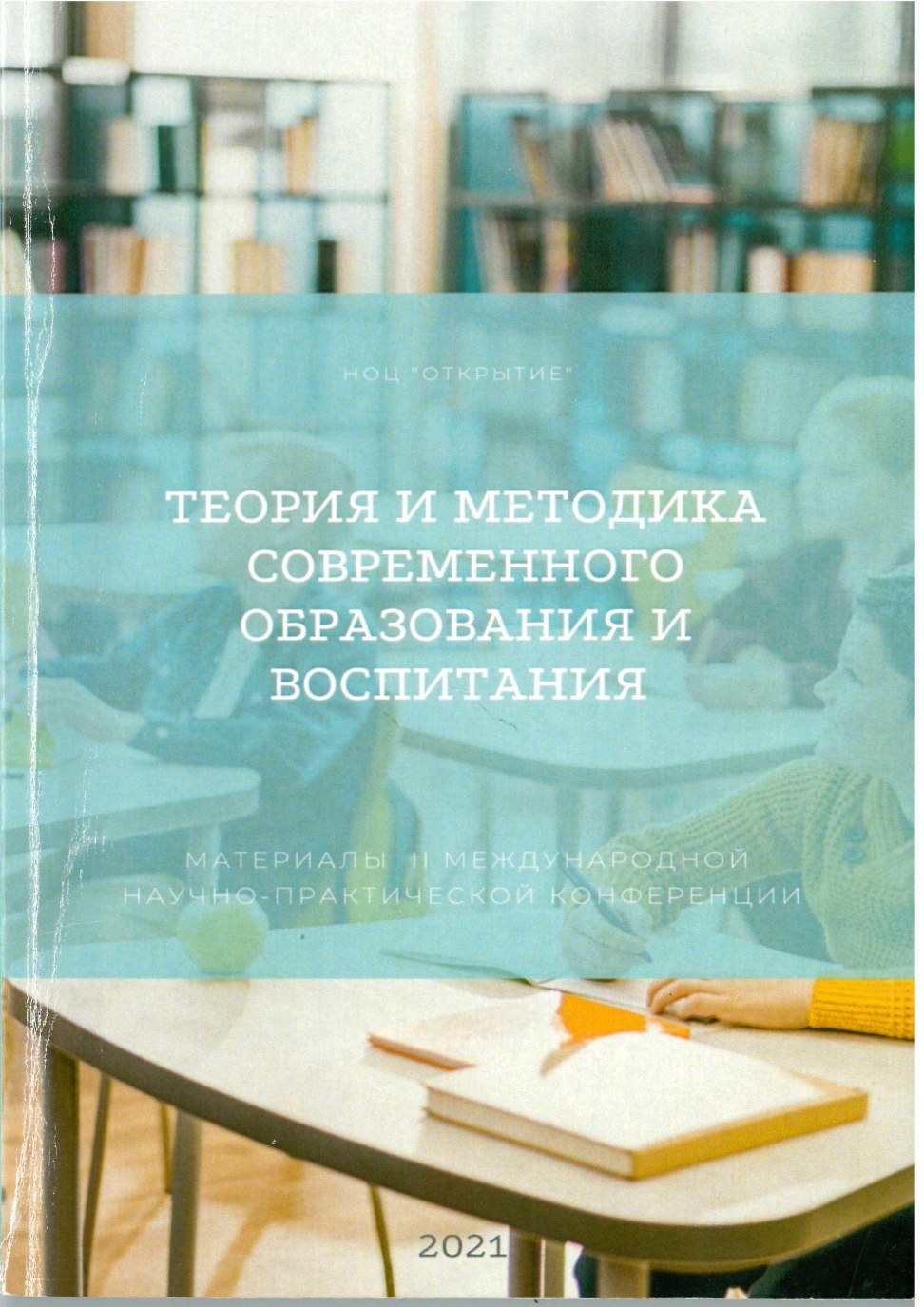 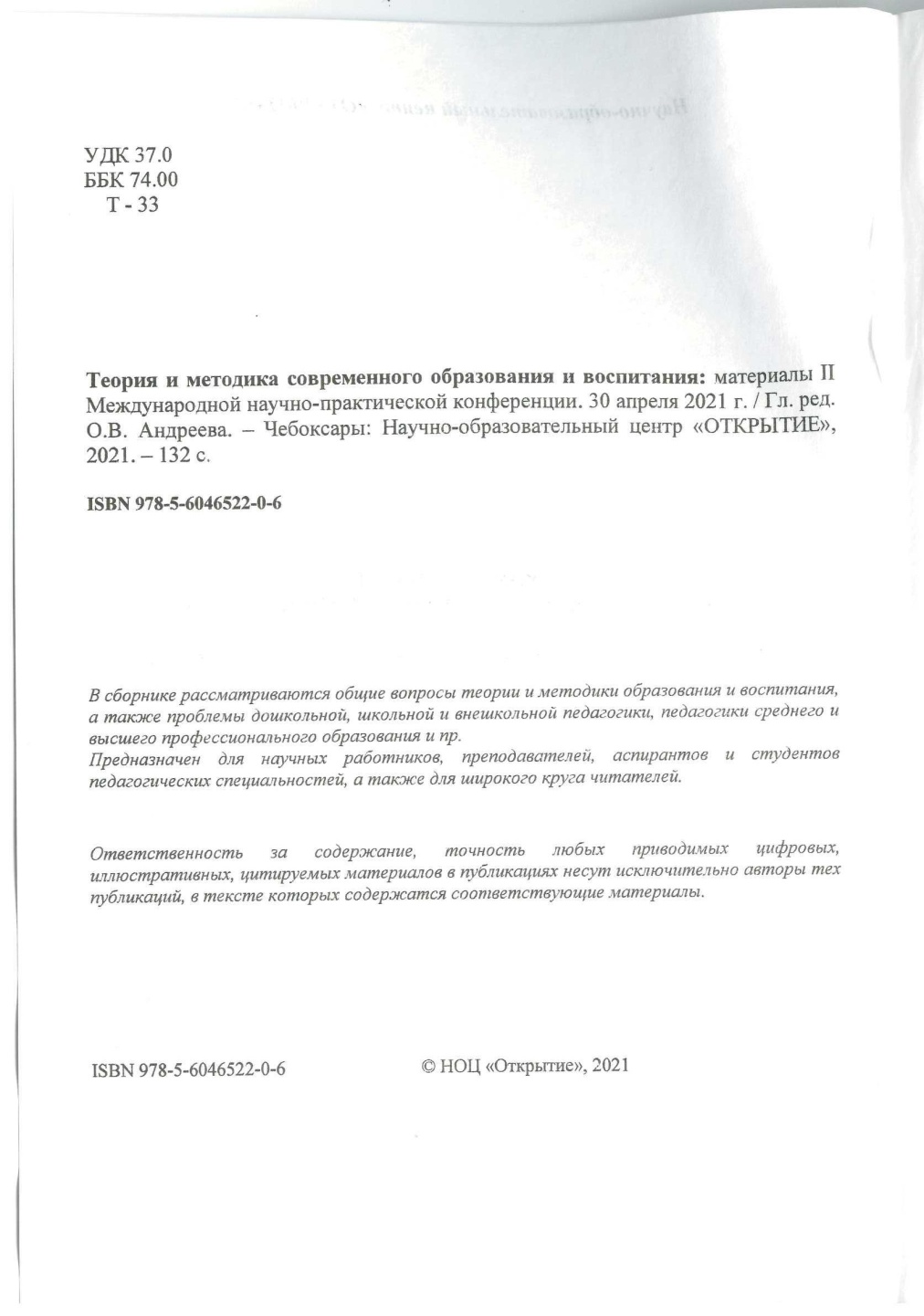 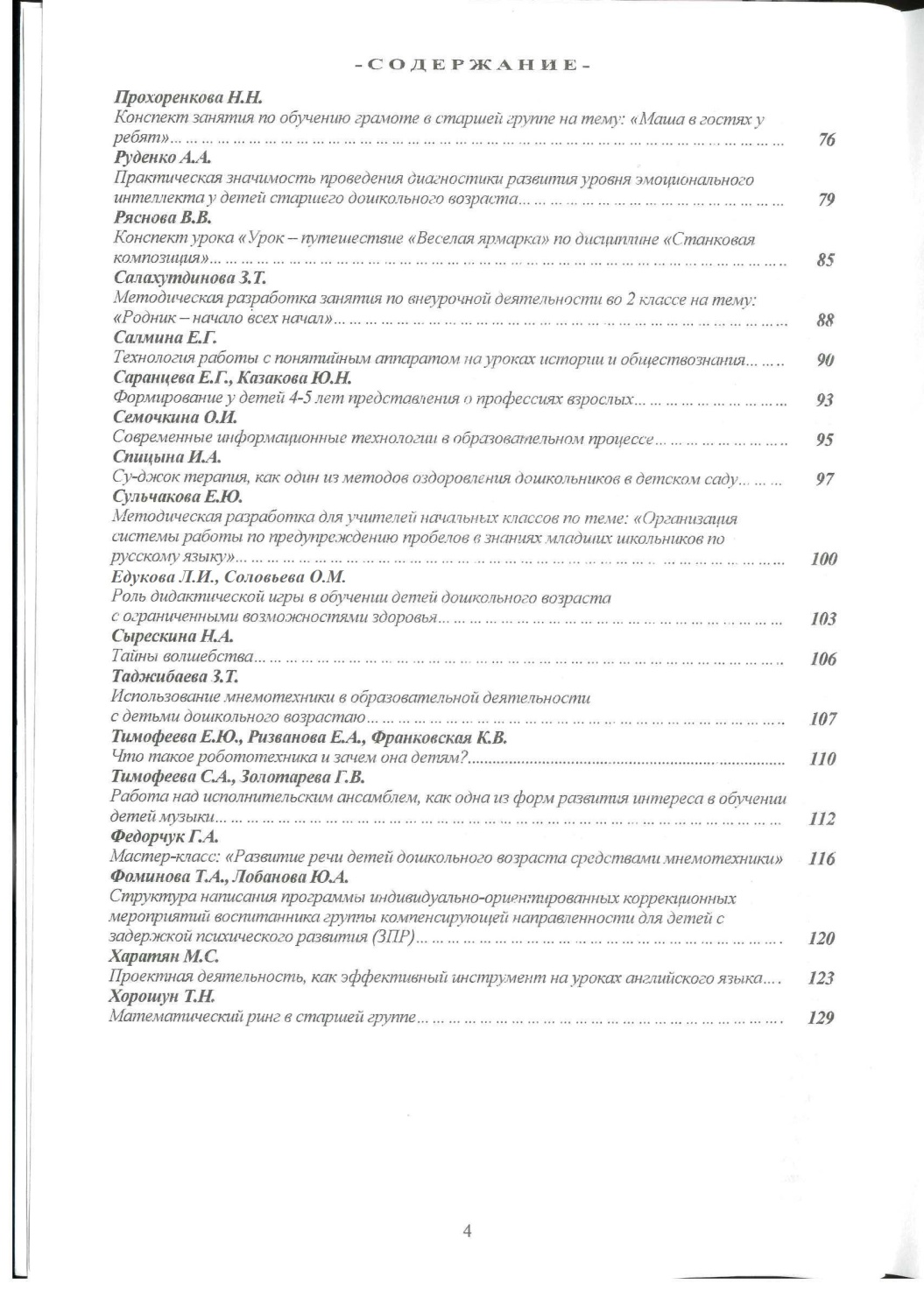 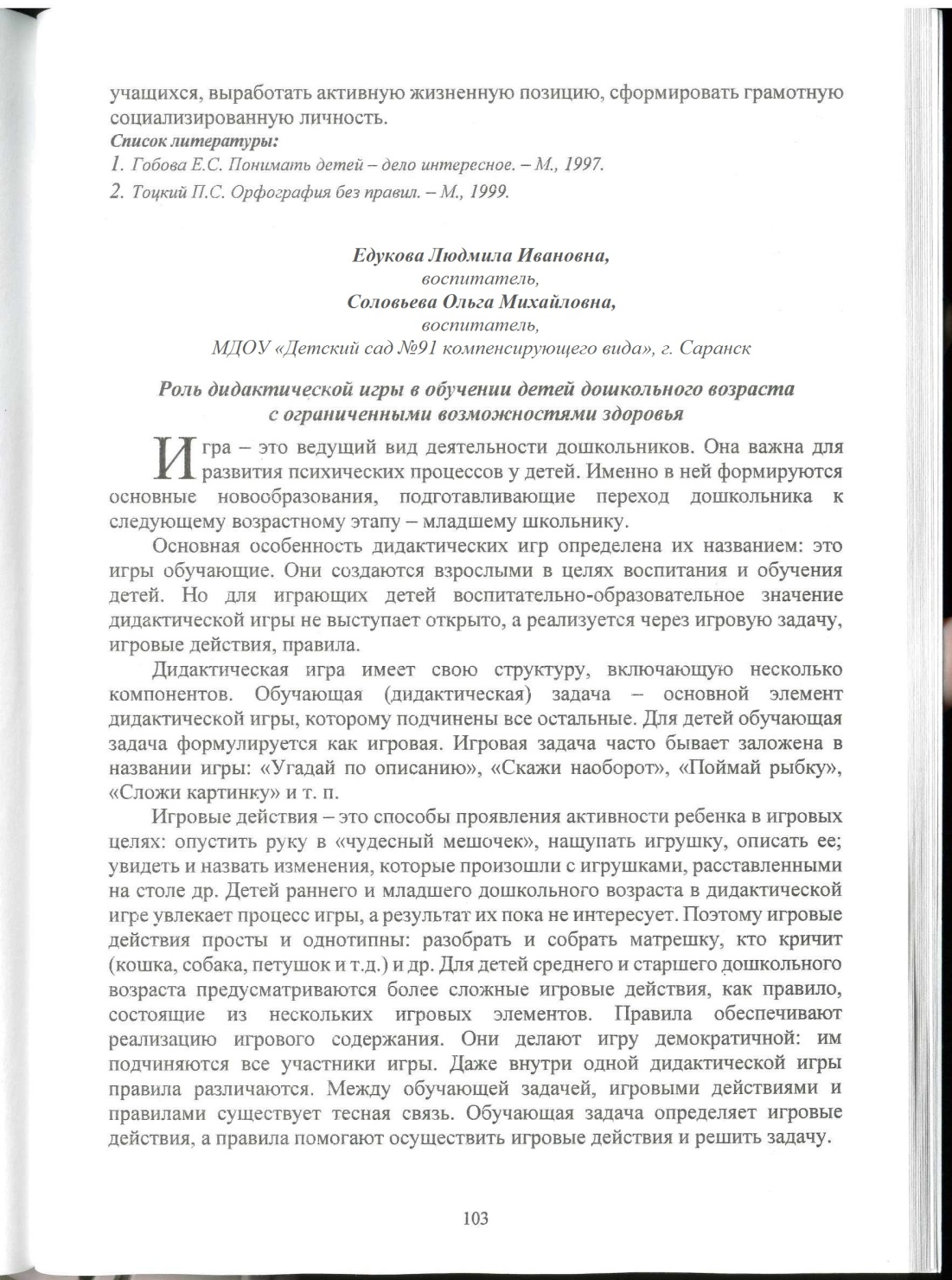 4. Результаты участия воспитанников: 
конкурсах, выставках, турнирах, соревнованиях, акциях, фестивалях.
Муниципальный уровень – 5
Конкурс в сети Интернет – 2
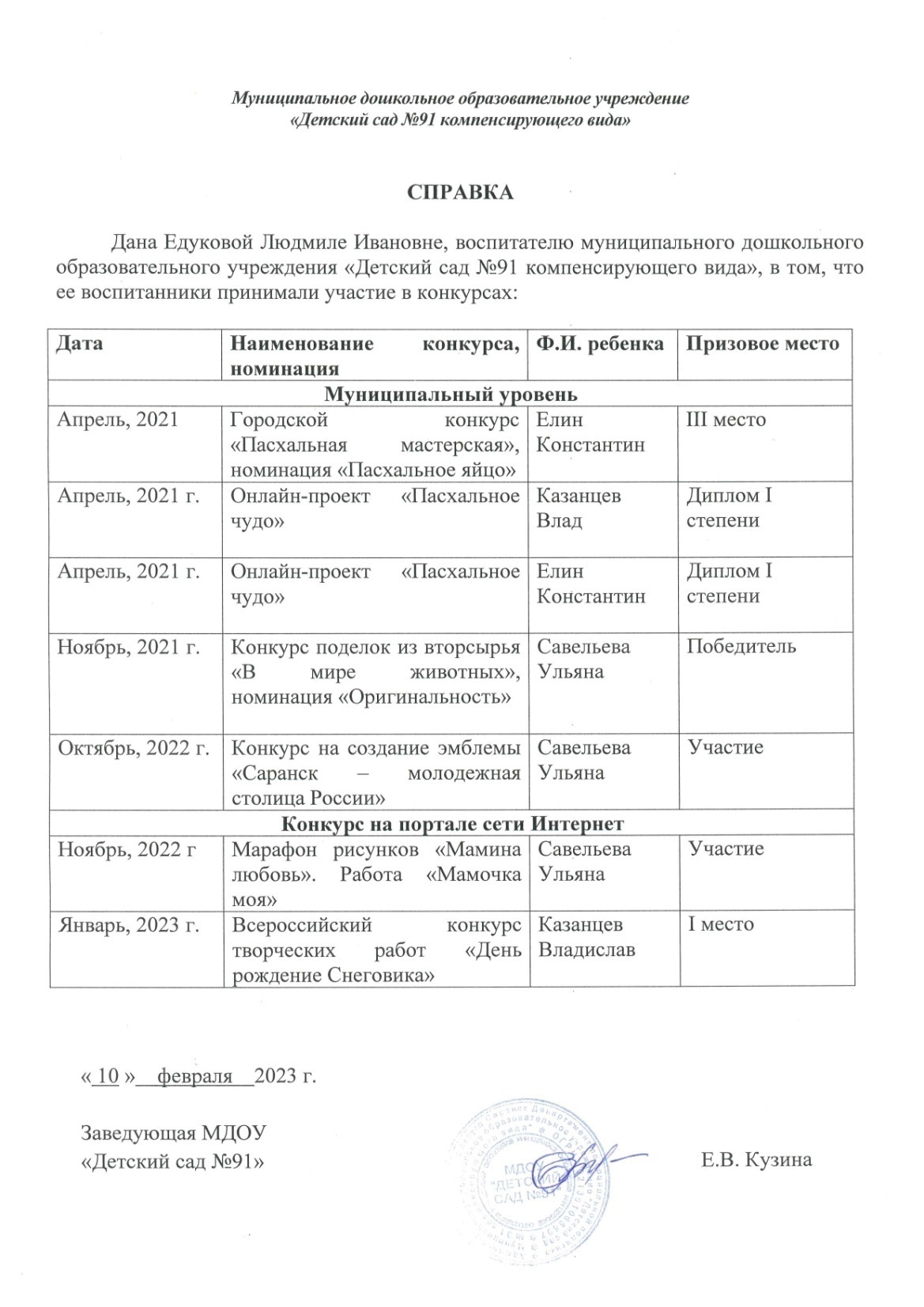 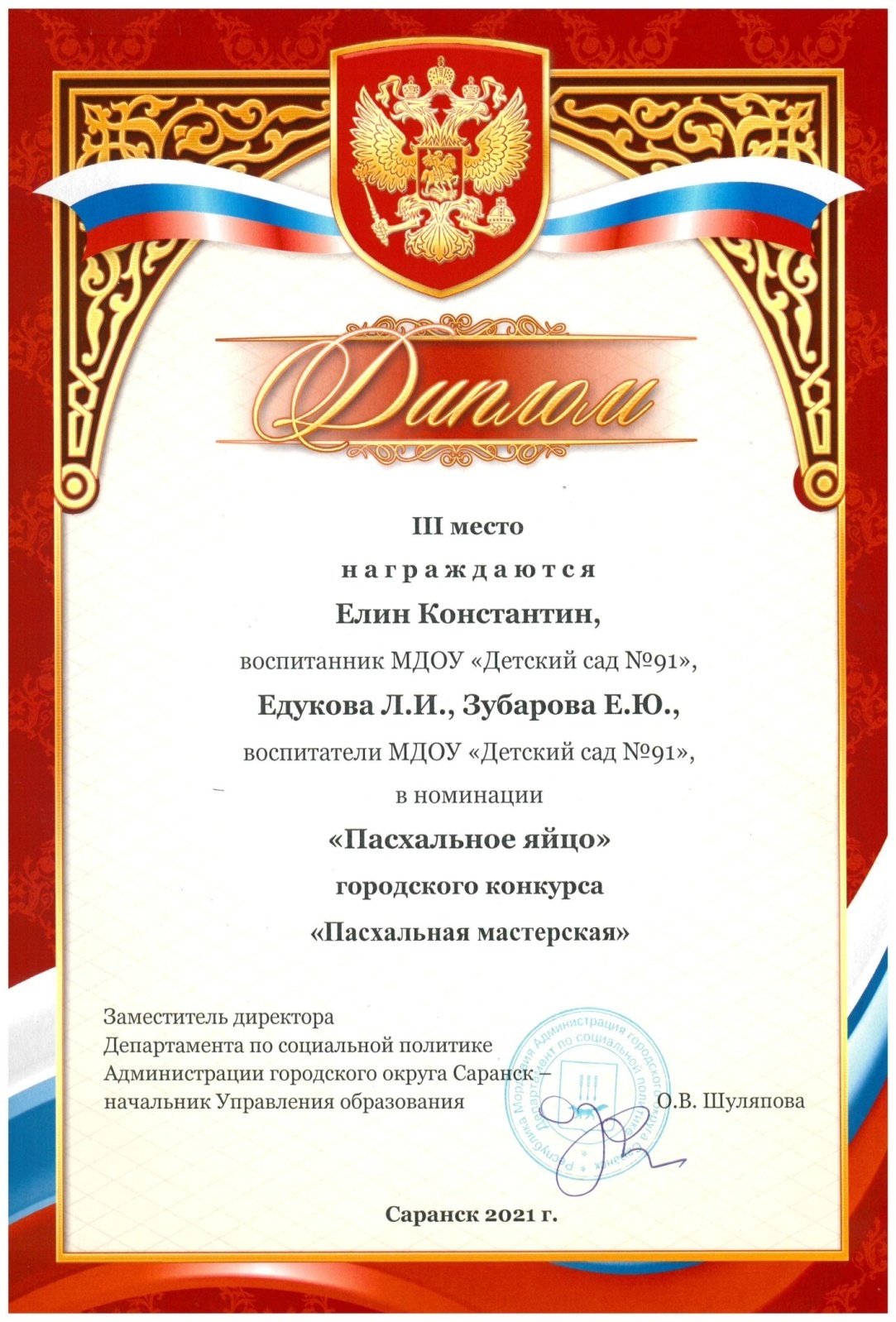 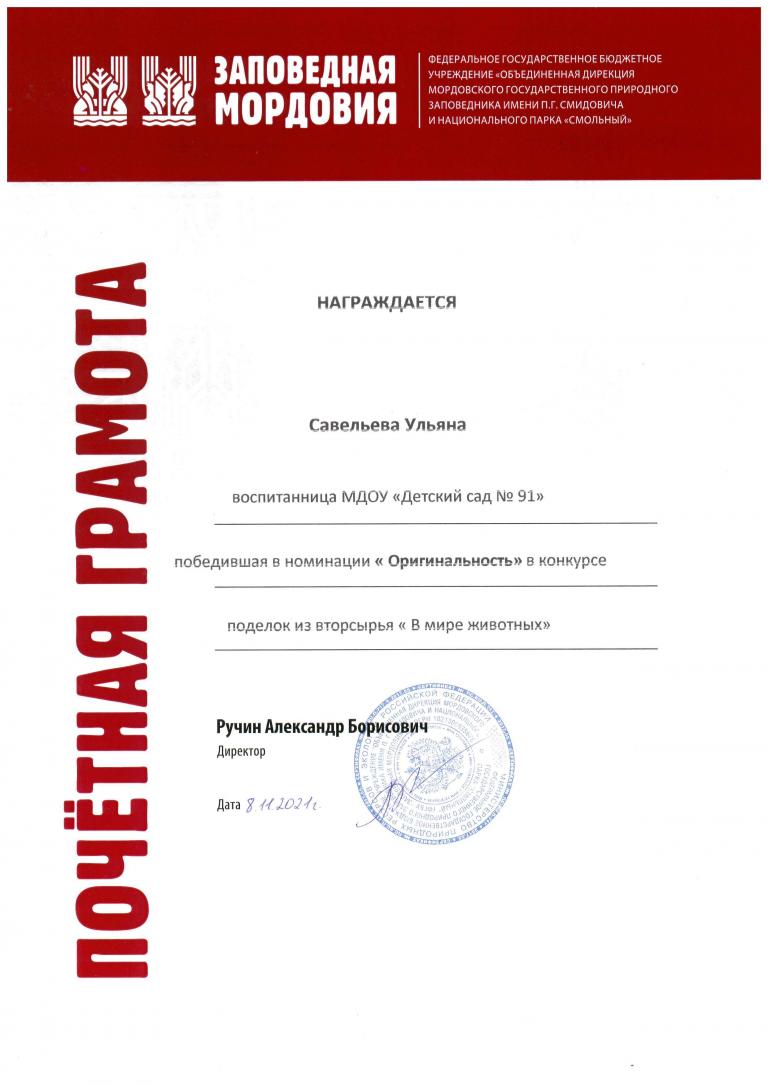 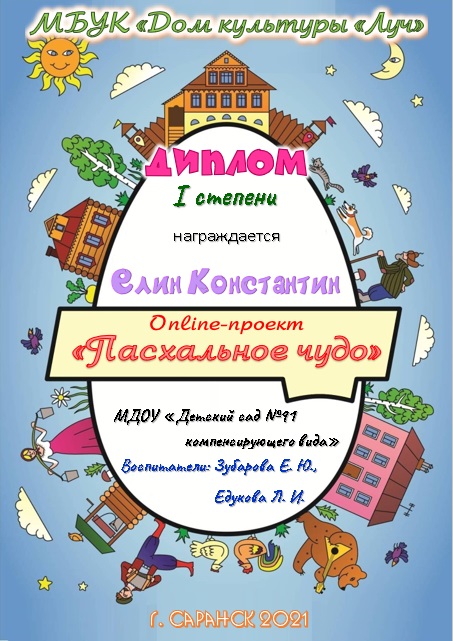 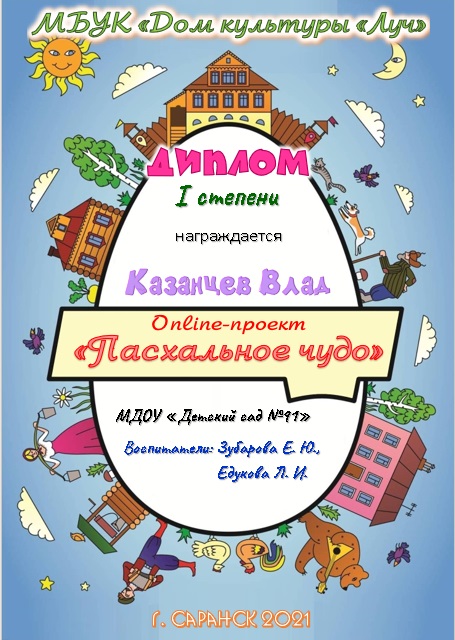 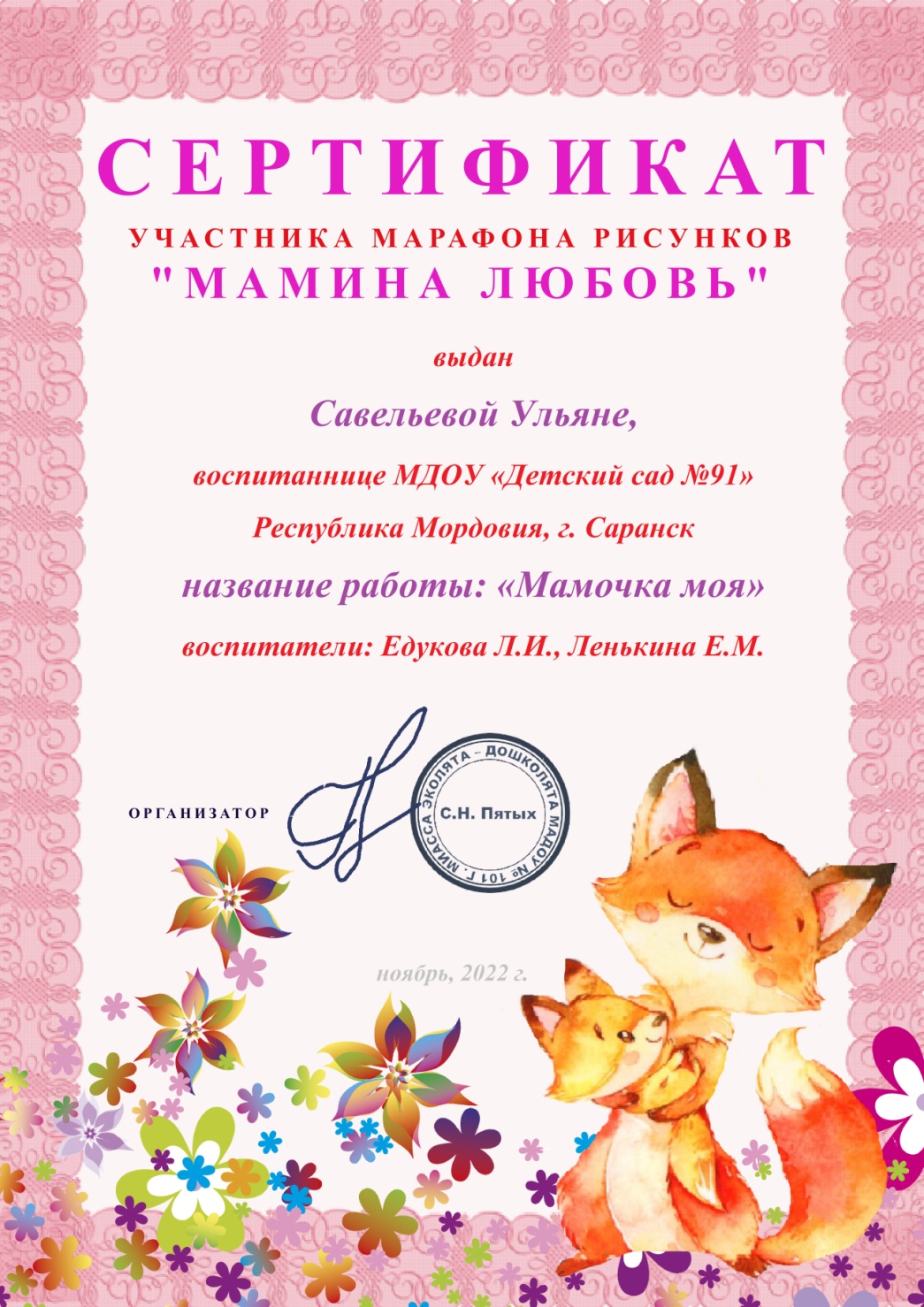 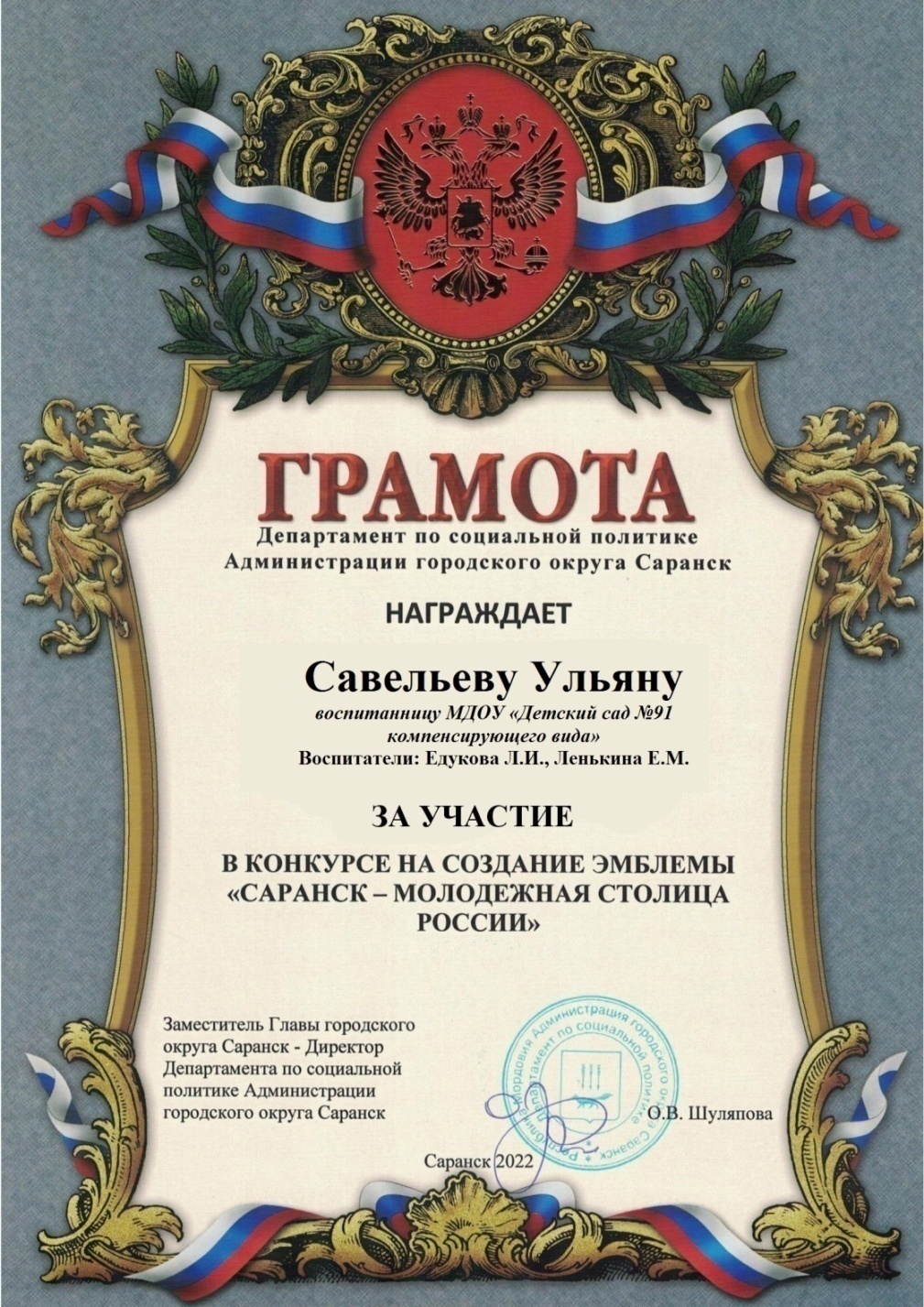 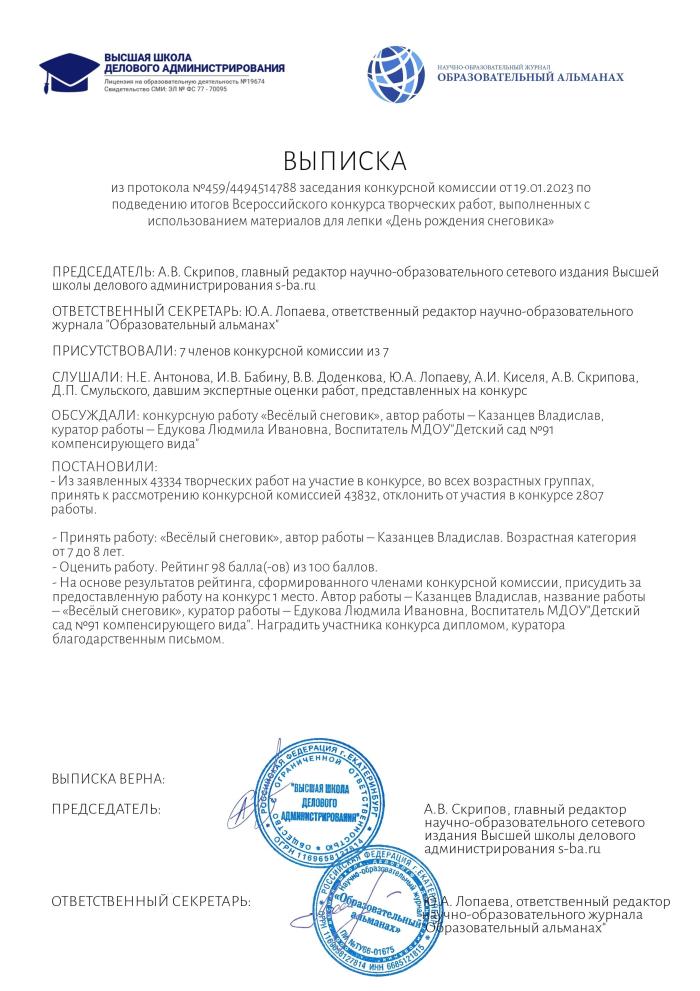 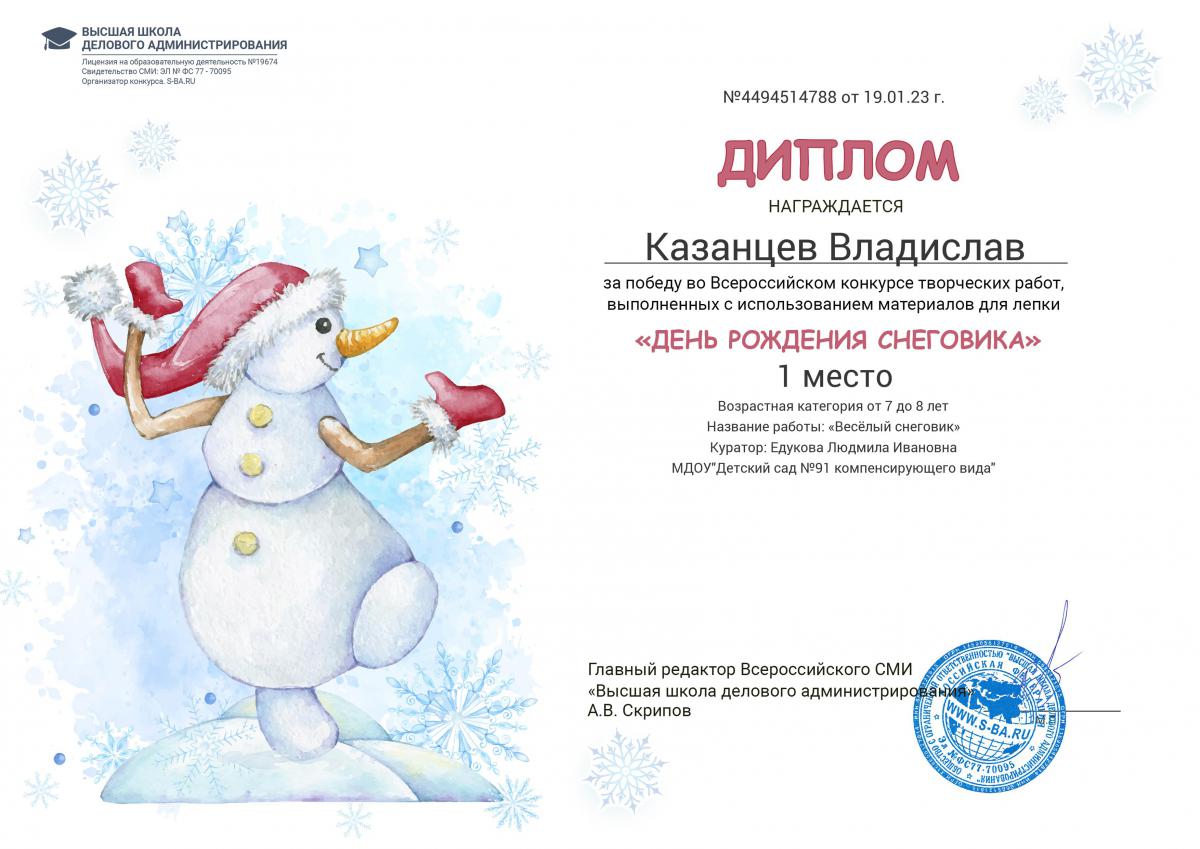 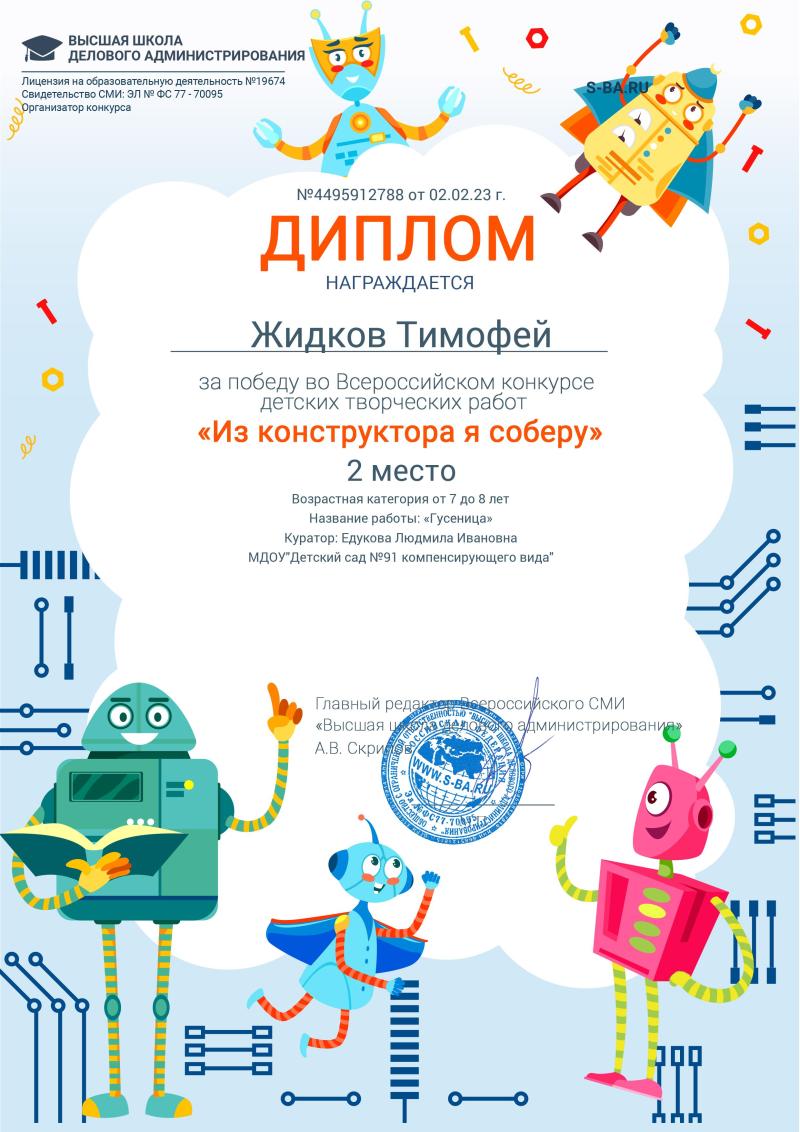 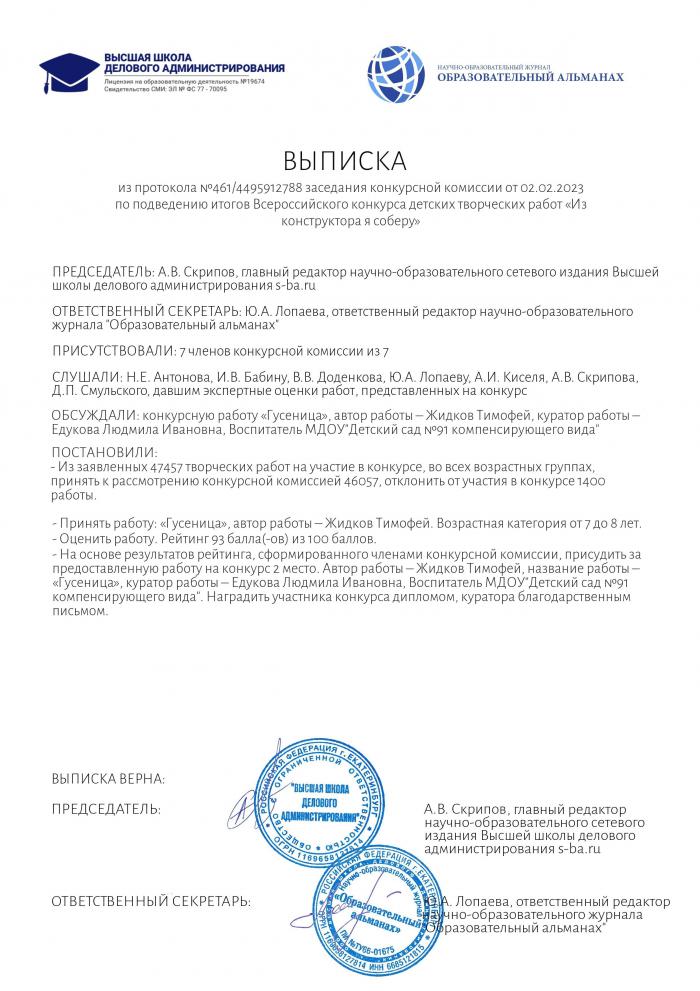 6. Выступление на научно-практических конференциях, педагогических чтениях, семинарах секциях, методических объединениях
Уровень образовательной организации – 2
Муниципальный уровень – 1  
Республиканский уровень – 1
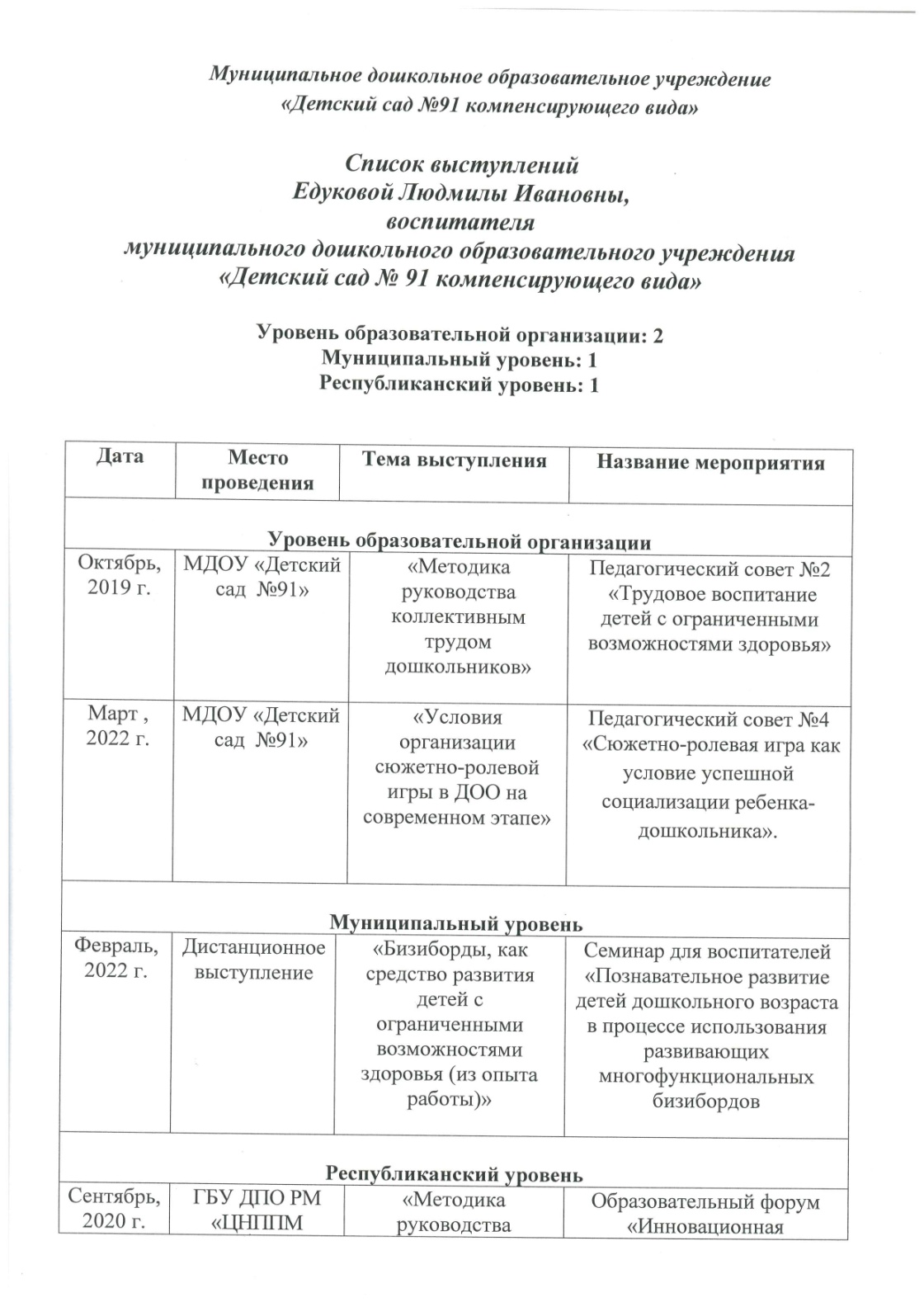 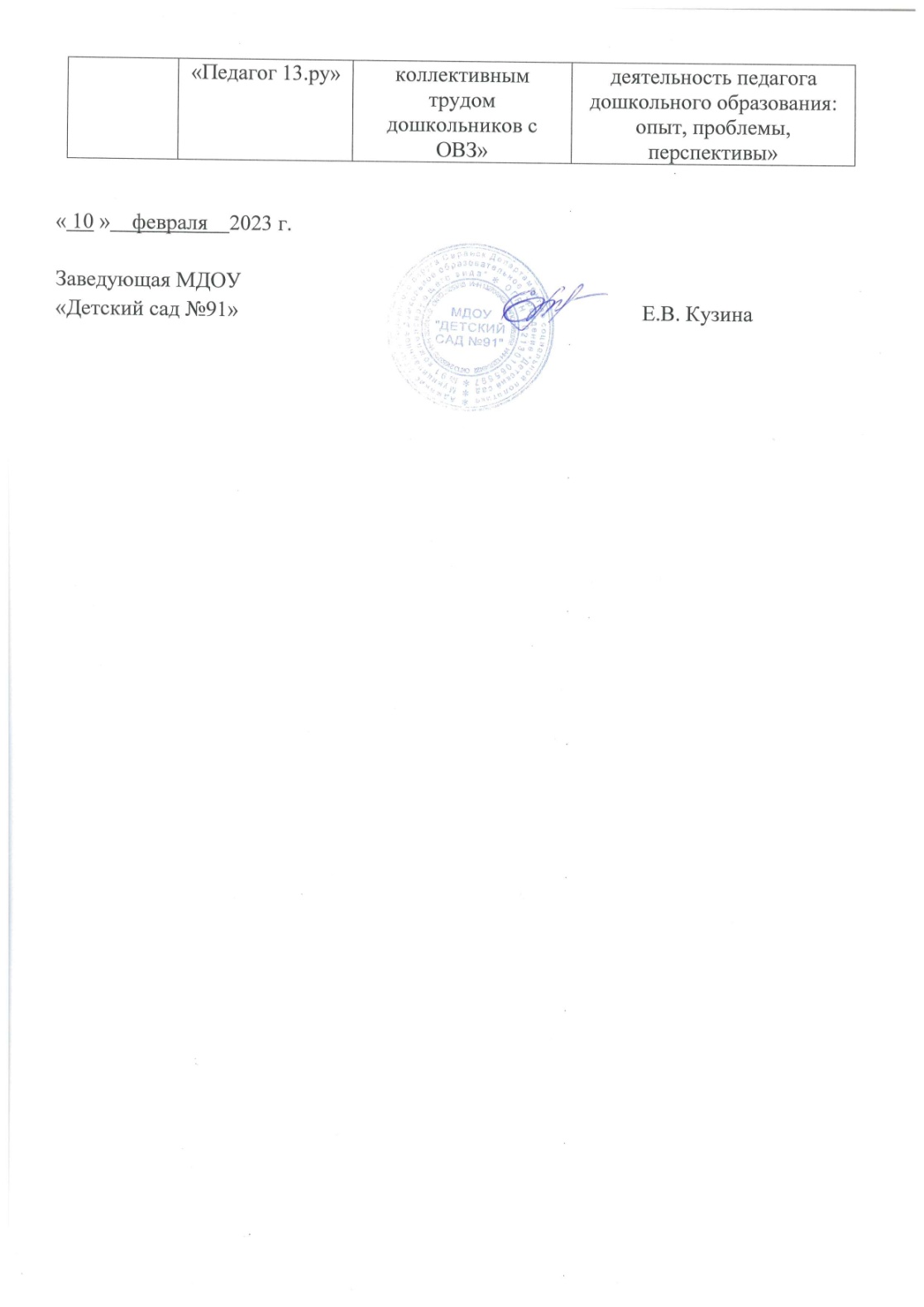 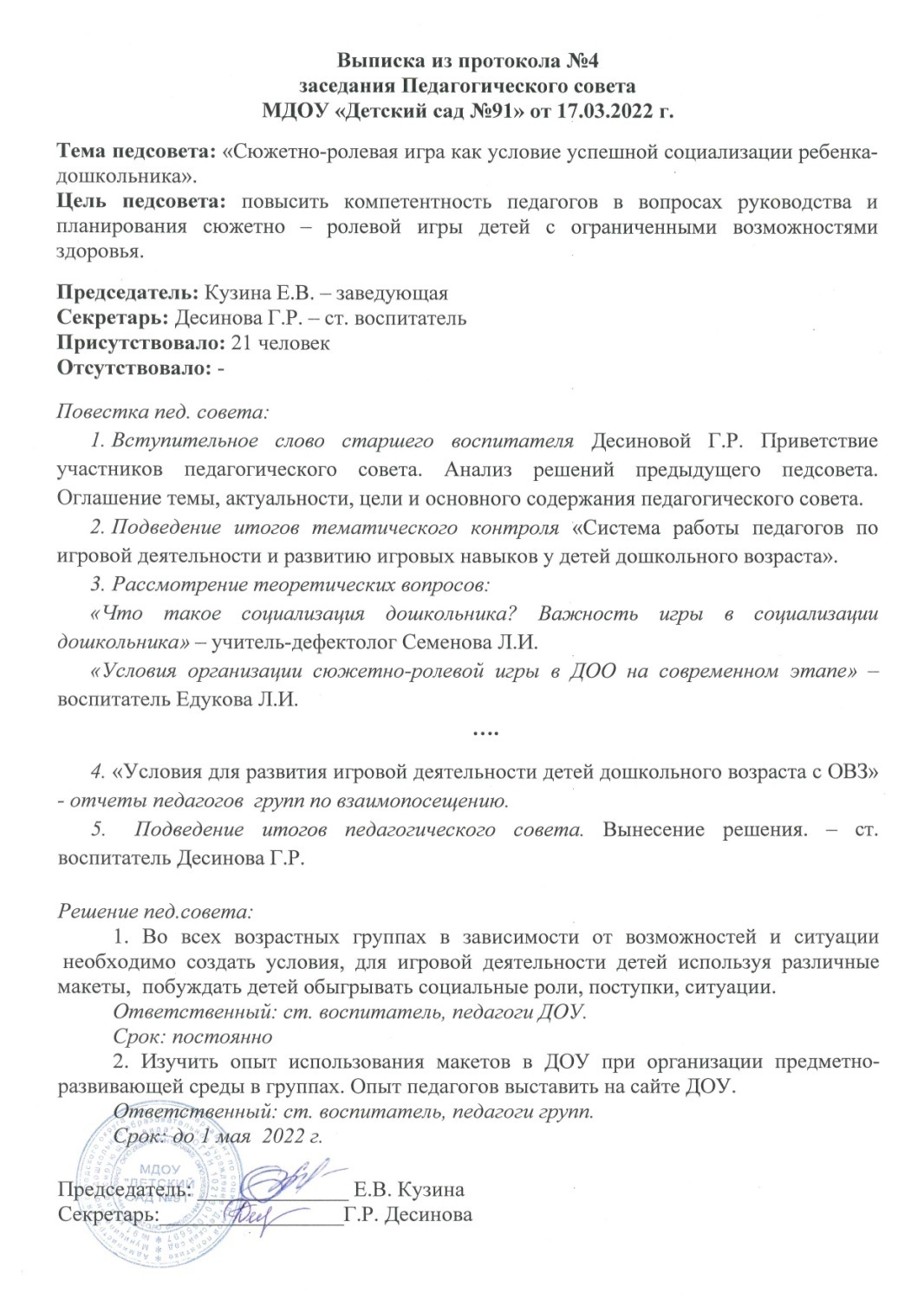 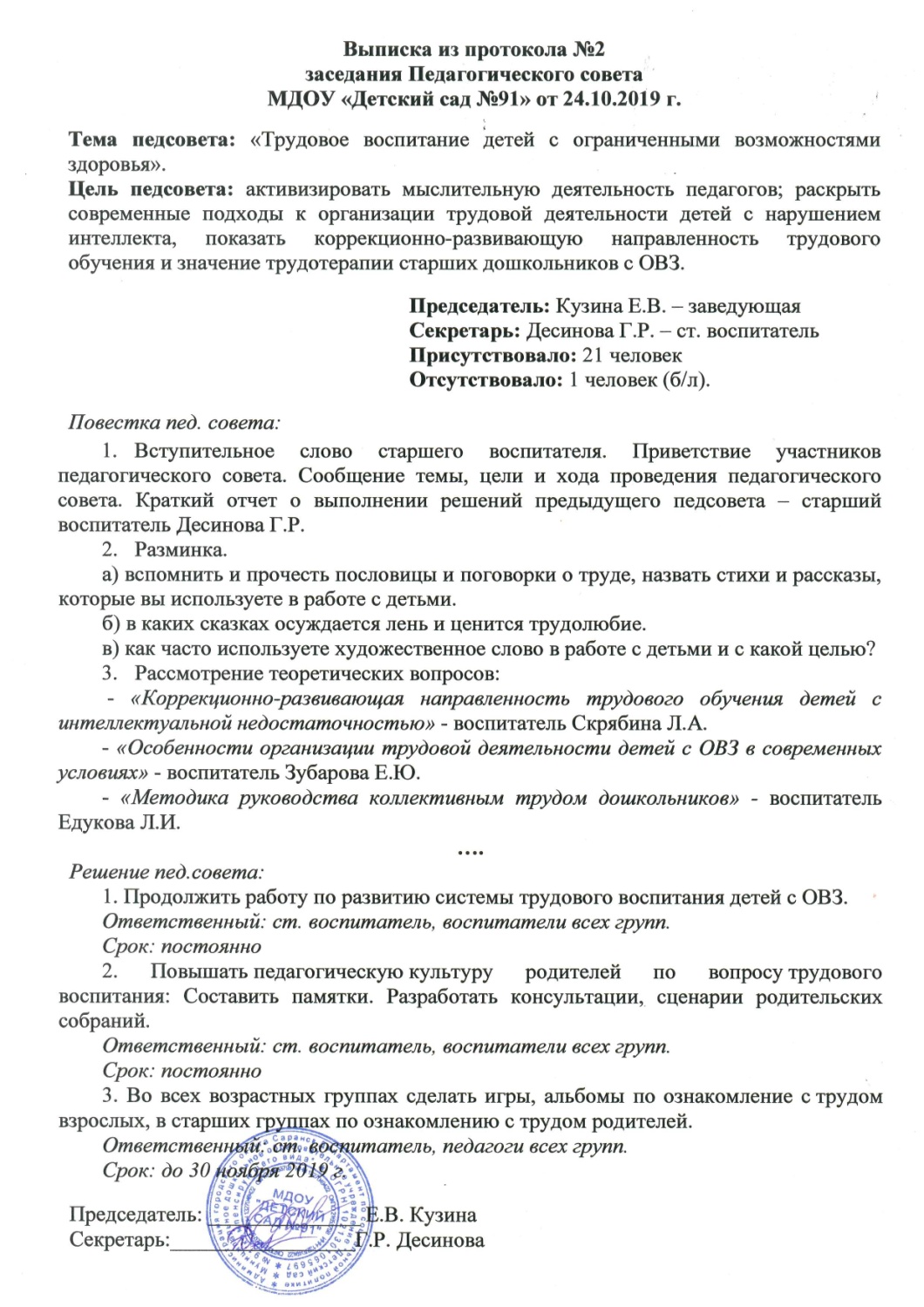 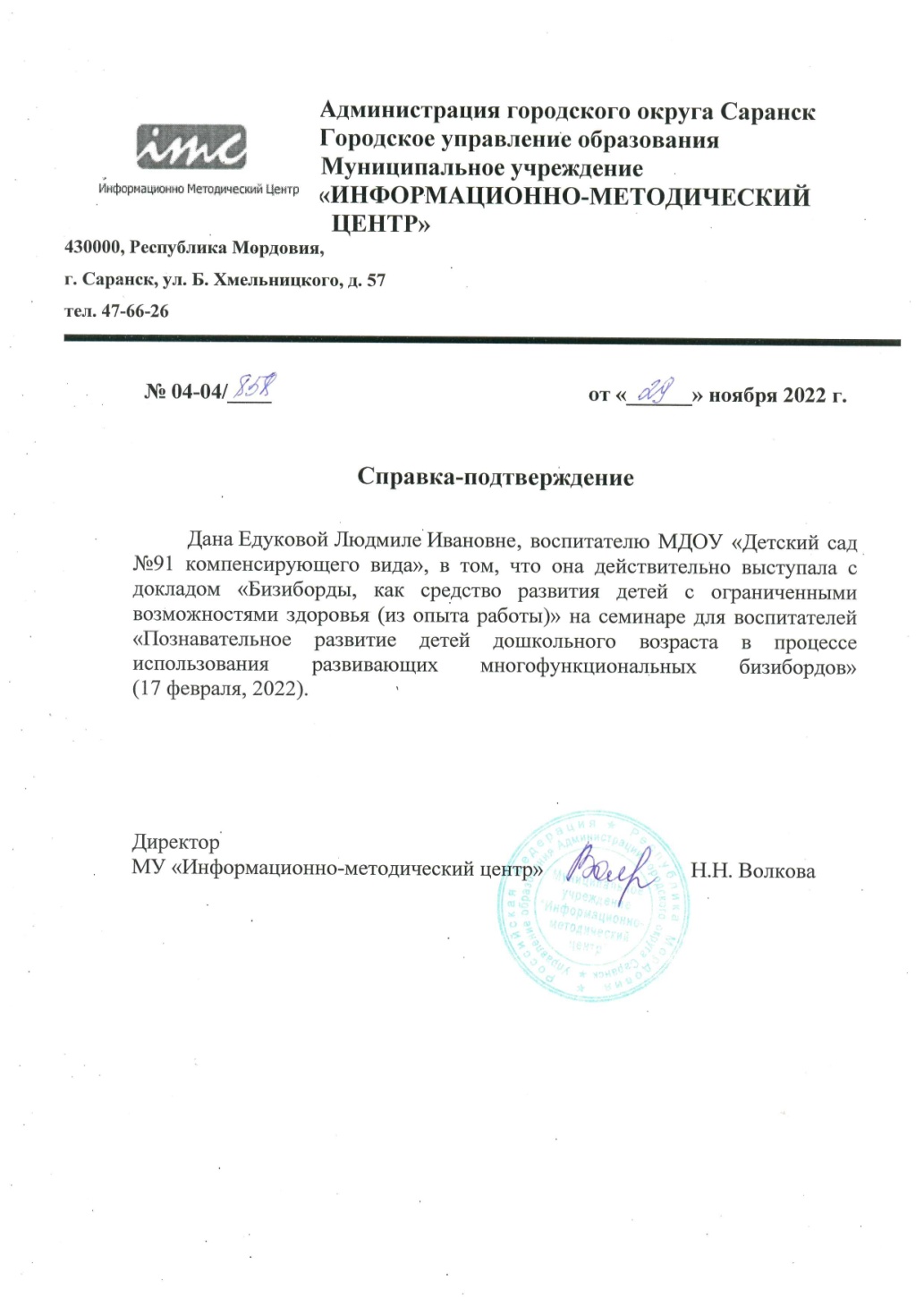 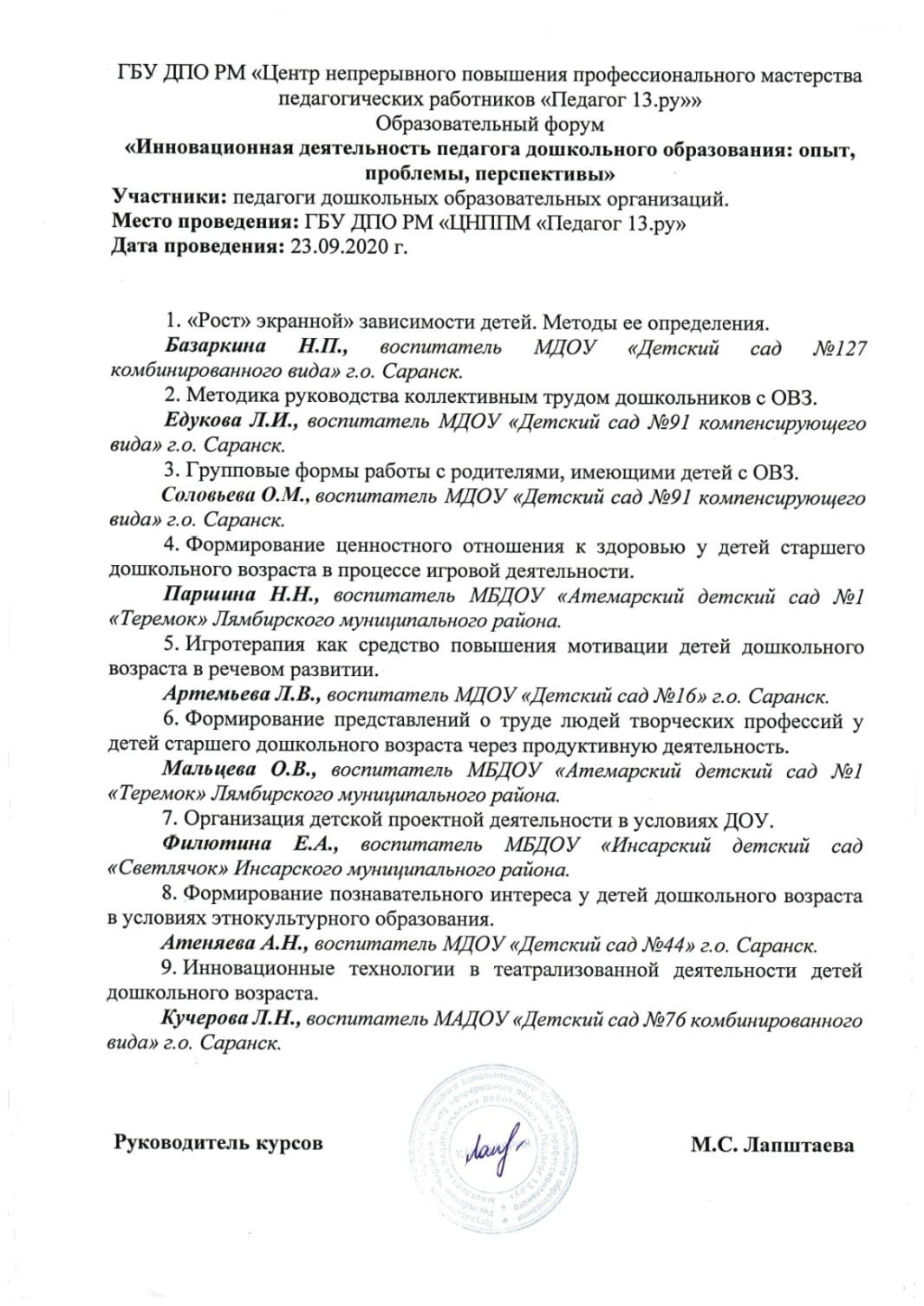 7. Проведение открытых занятий,  мастер-классов, мероприятий.
Уровень образовательной организации – 2
Республиканский уровень – 2
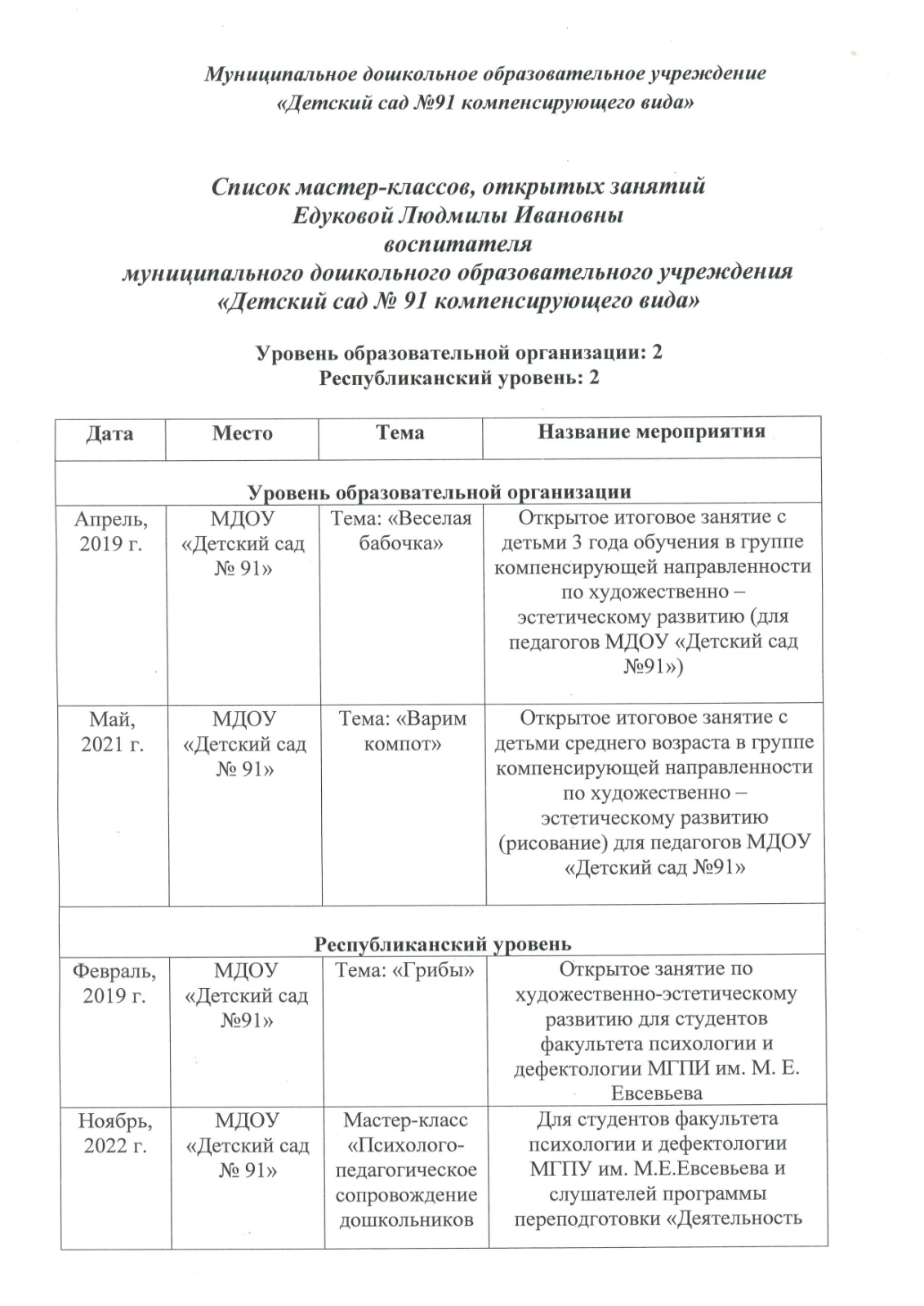 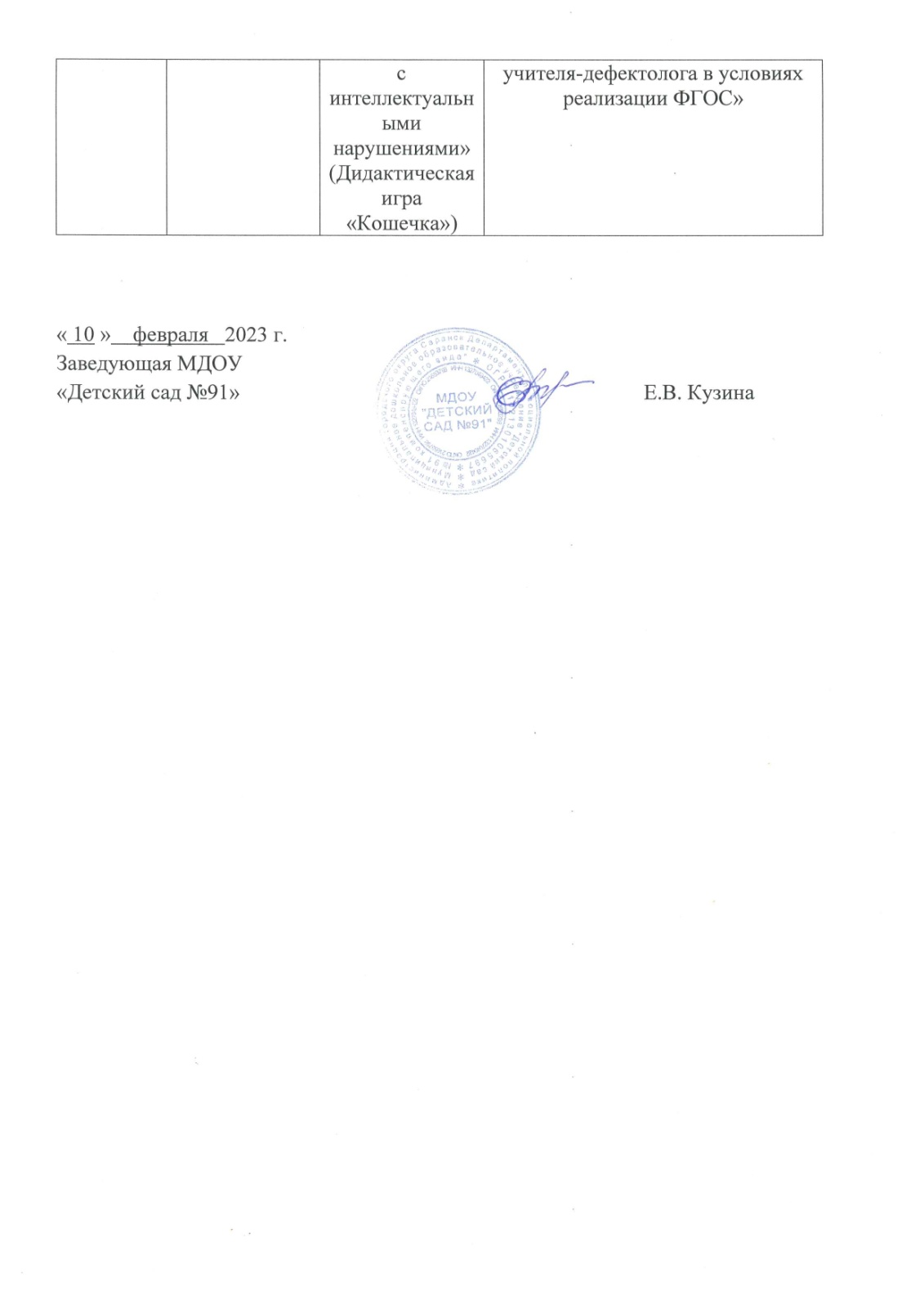 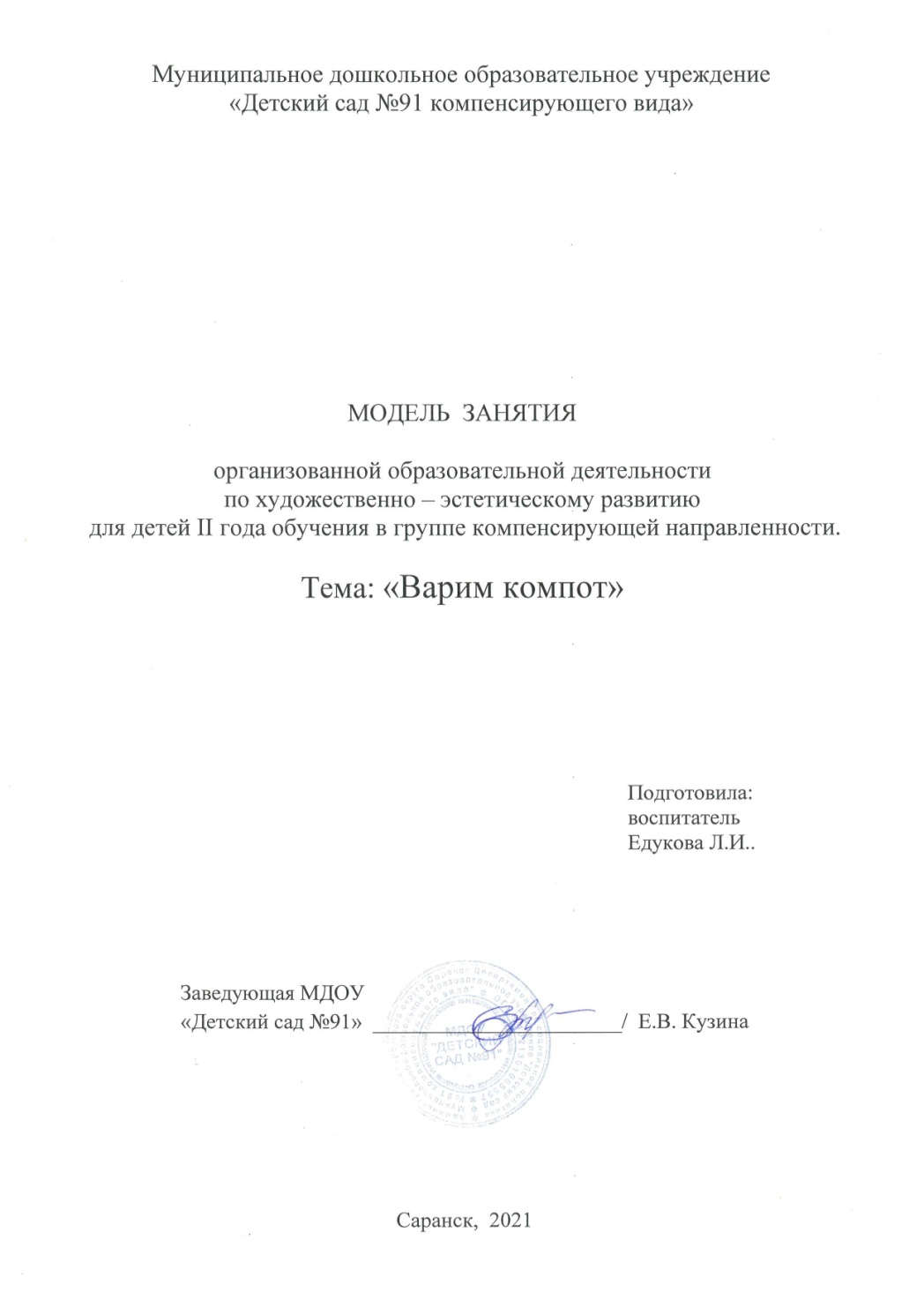 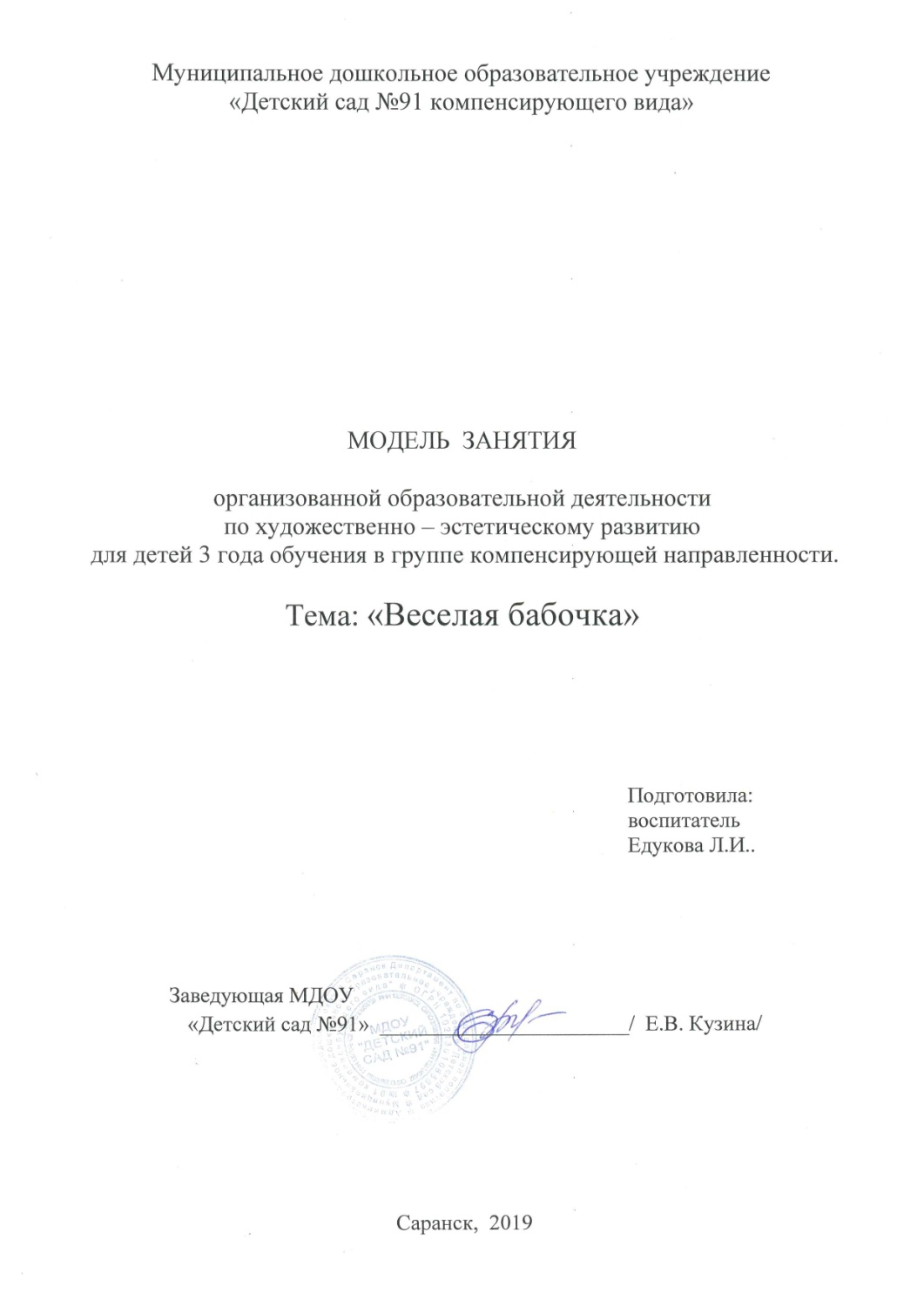 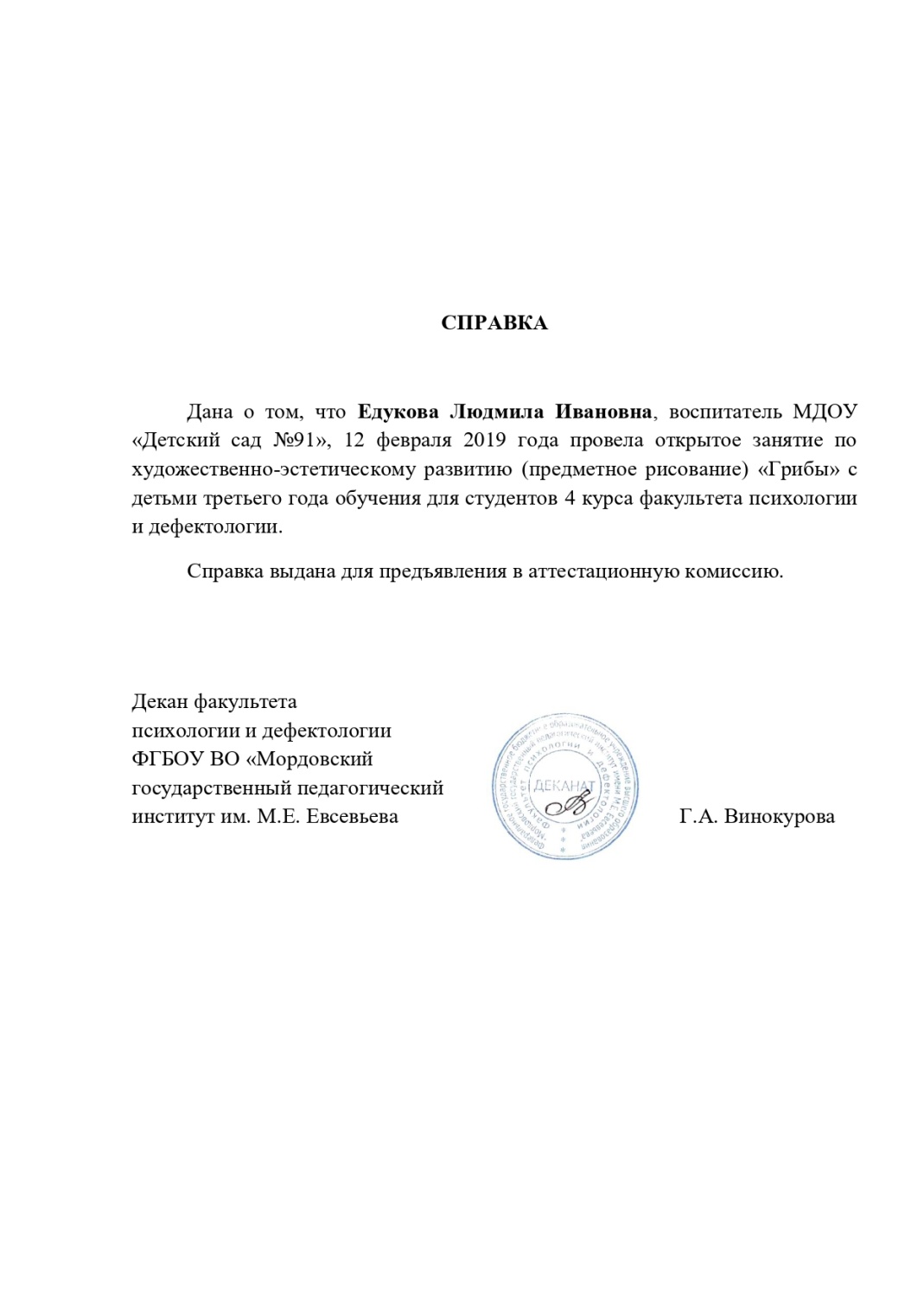 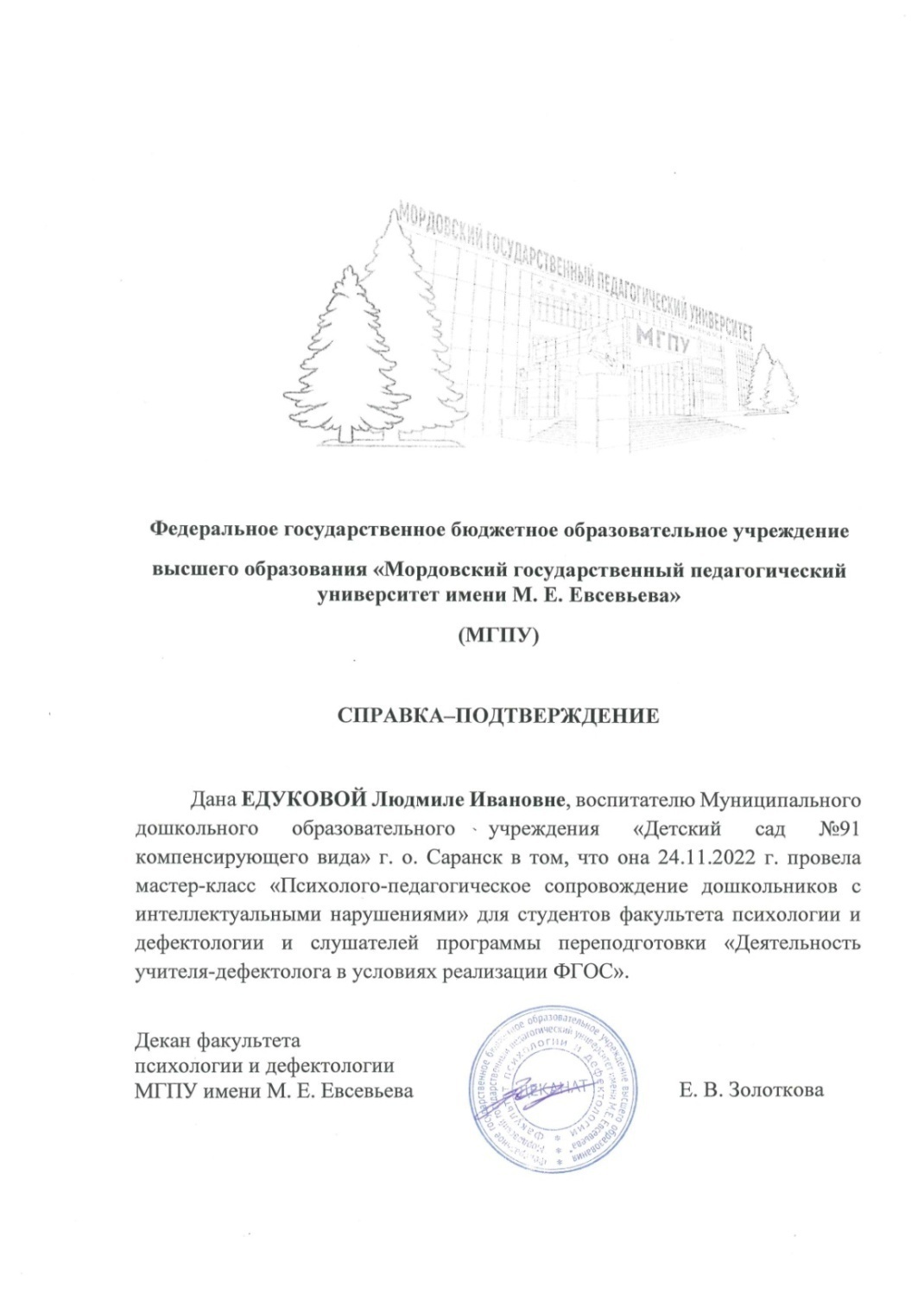 8. Экспертная деятельность
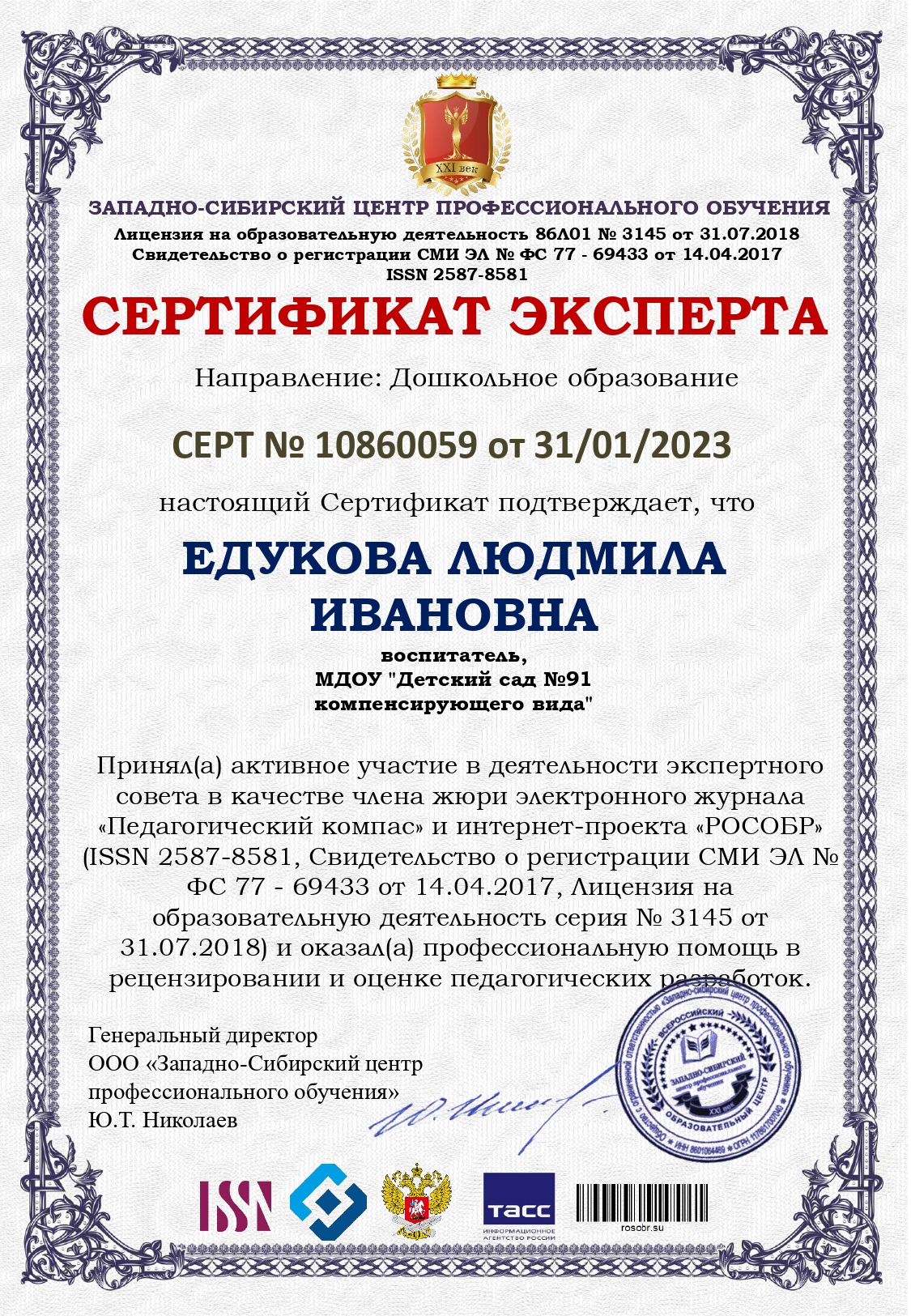 9. Общественно-педагогическая активность педагога: участие в комиссиях, педагогических сообществах, в жюри конкурсов.
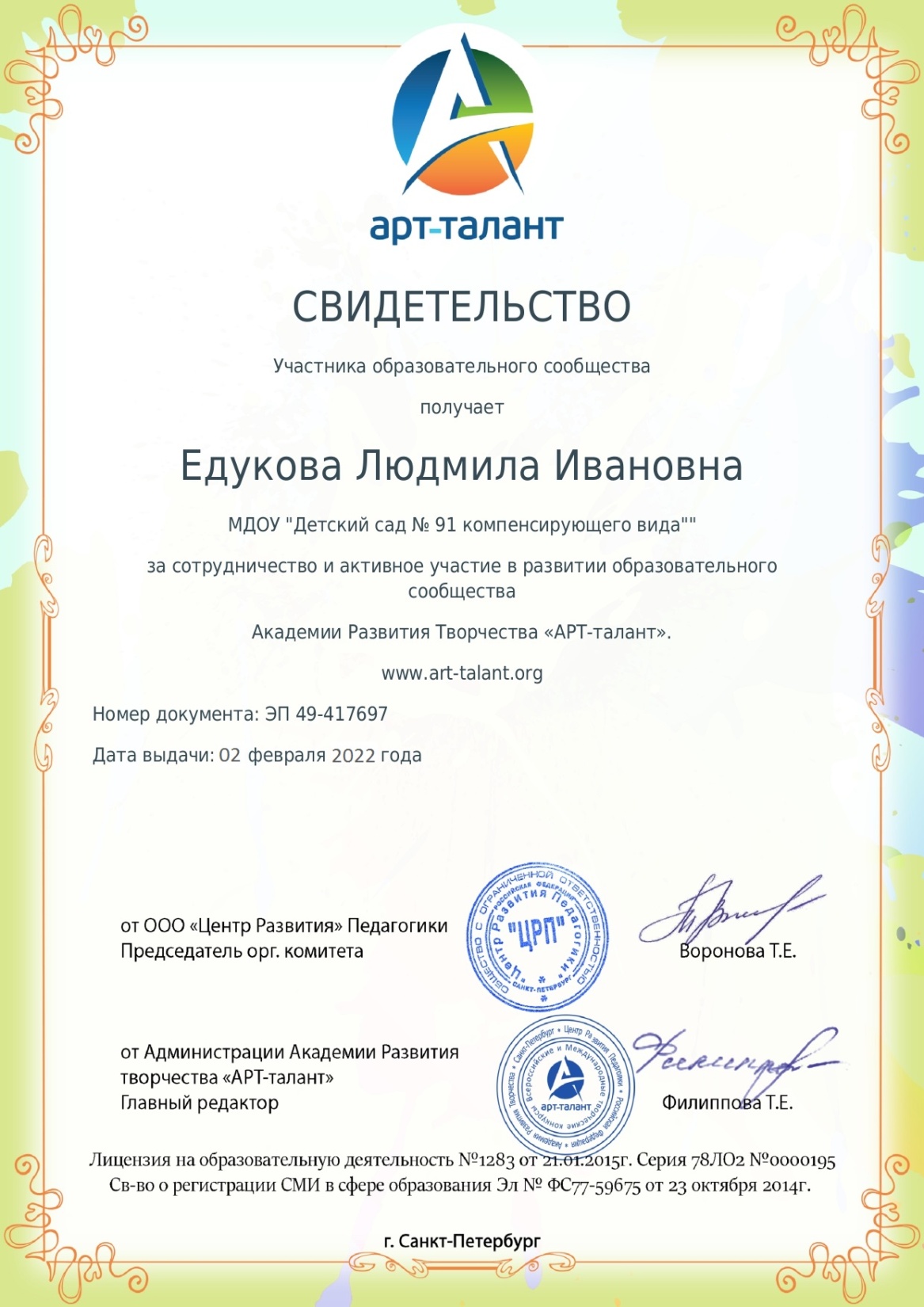 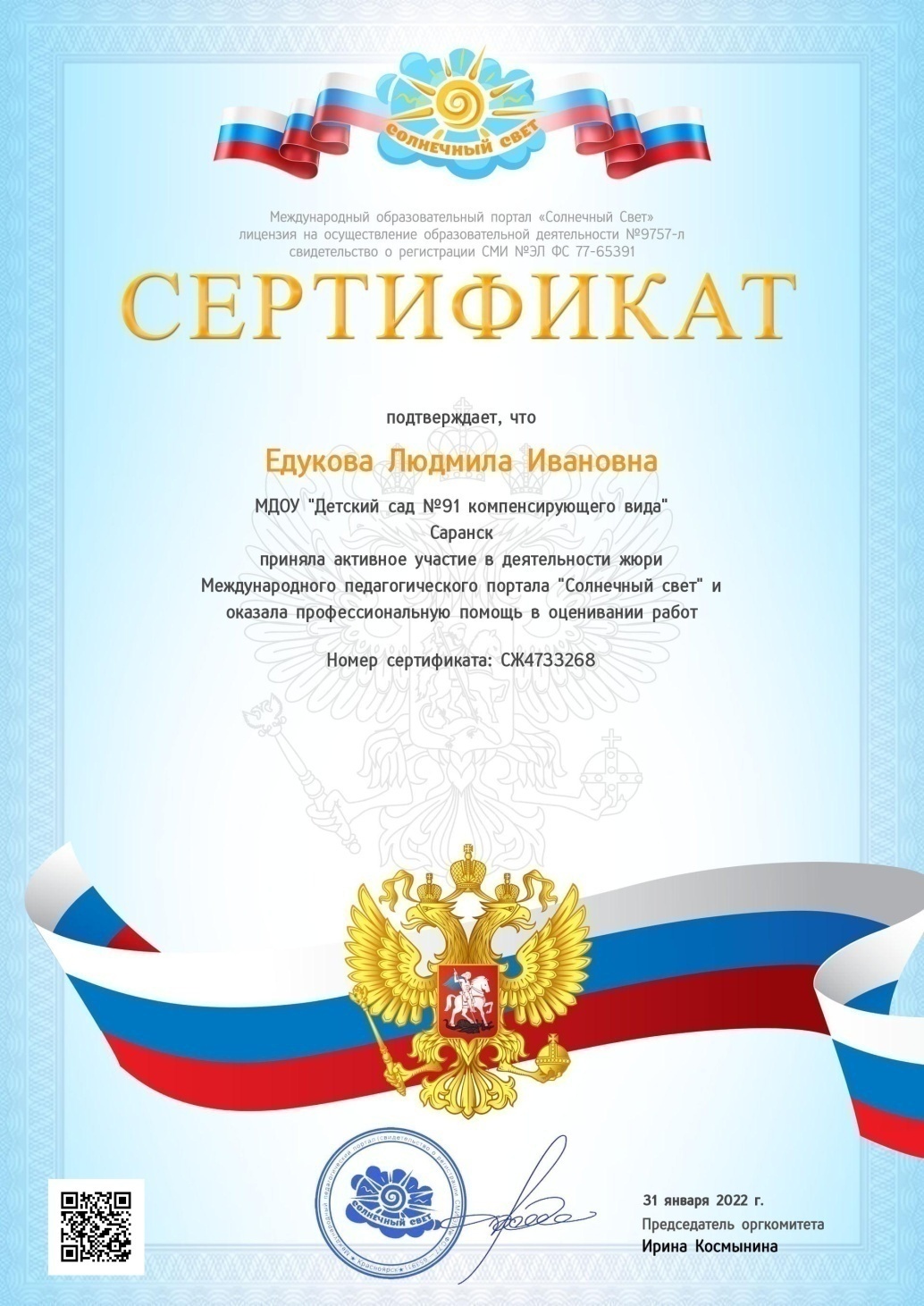 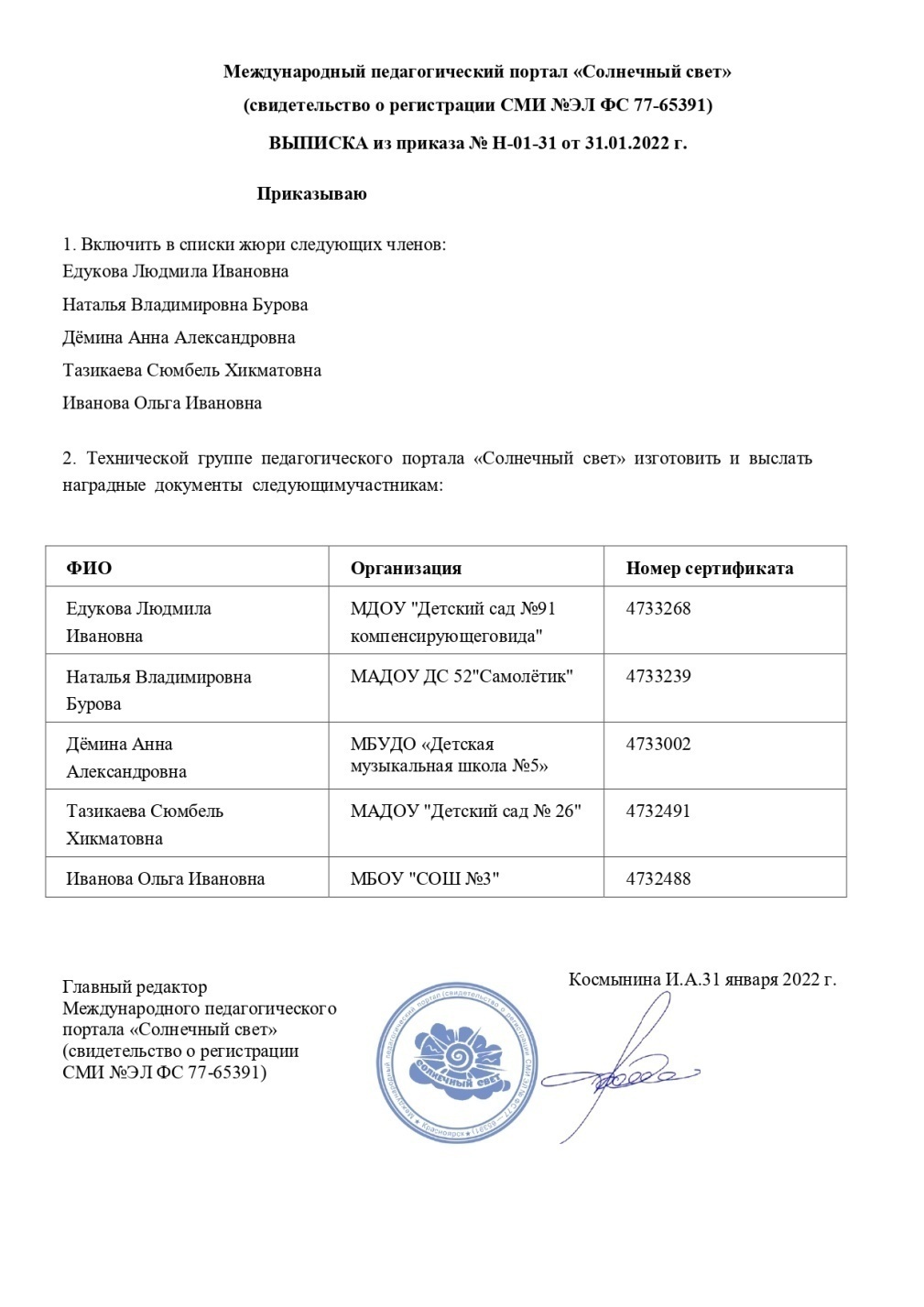 10. Позитивные результаты работы 
с воспитанниками
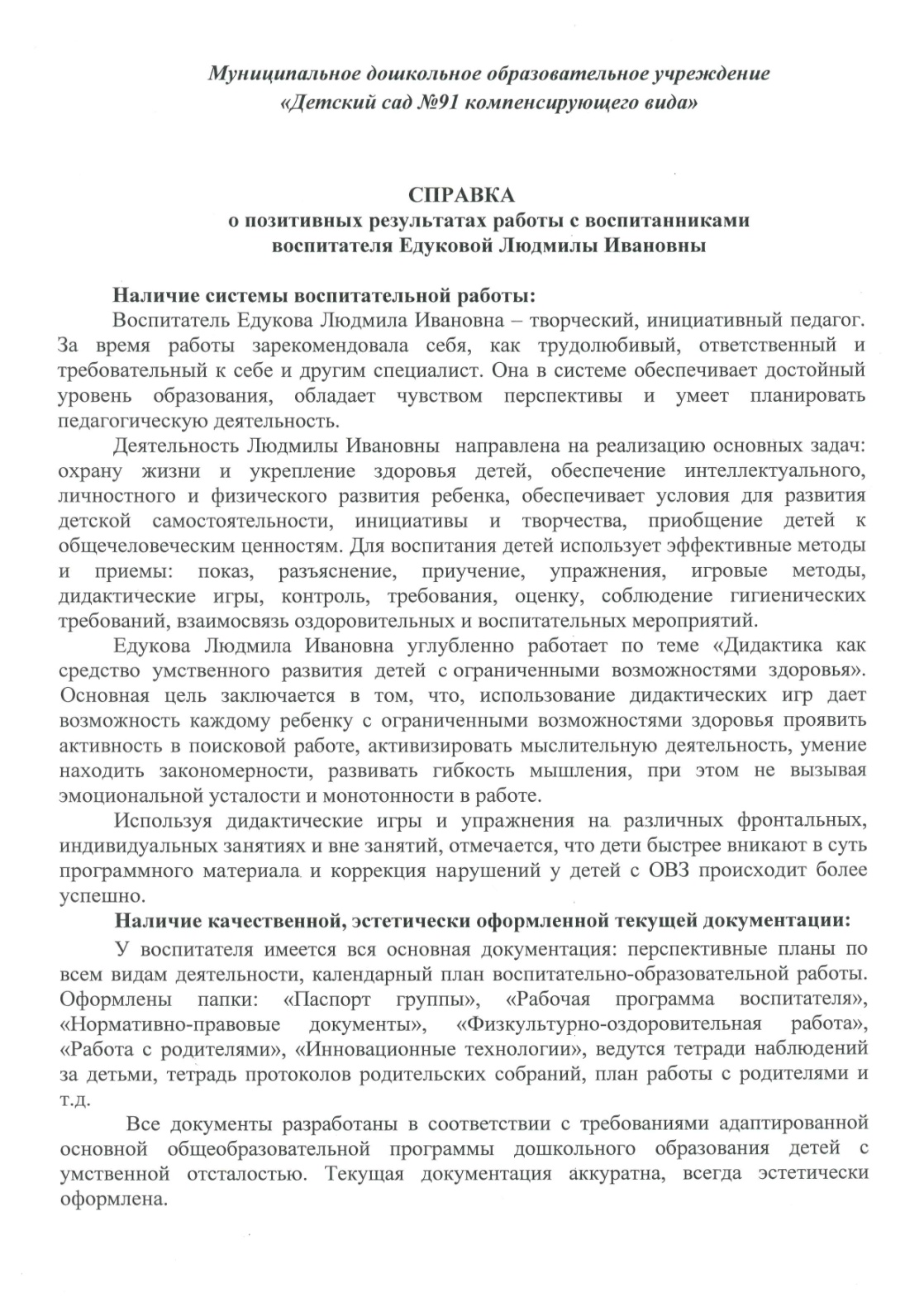 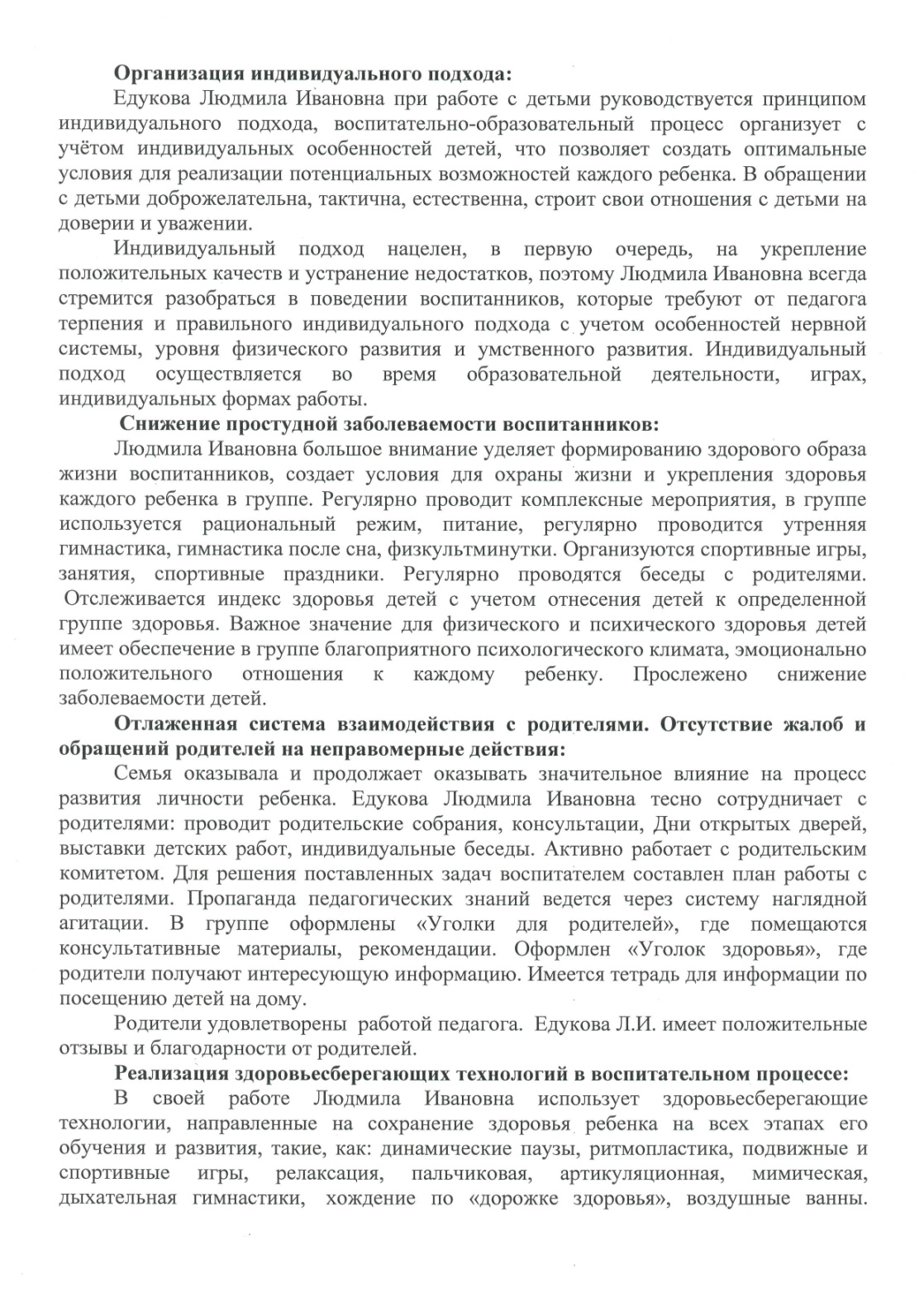 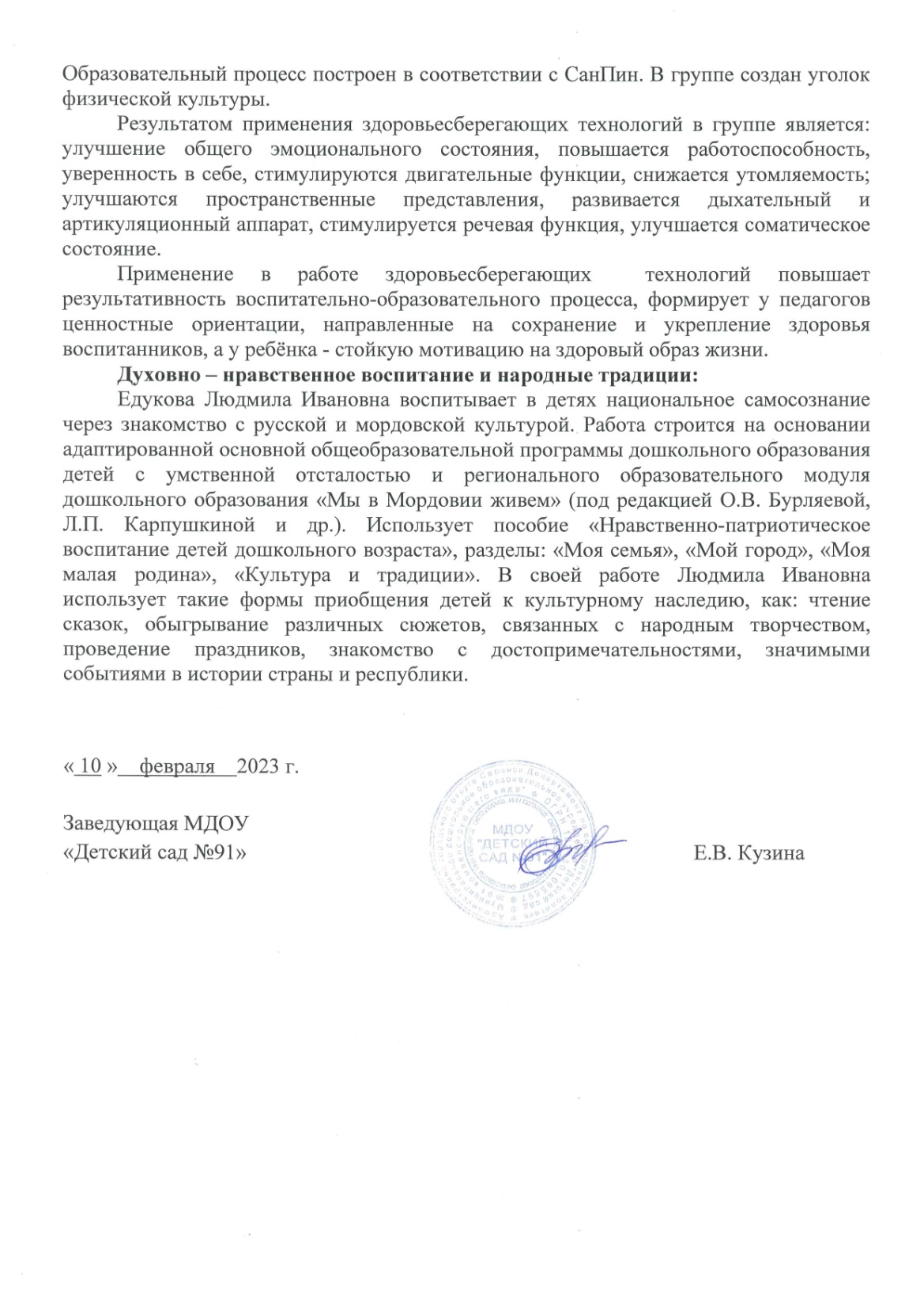 11. Качество взаимодействия
с родителями
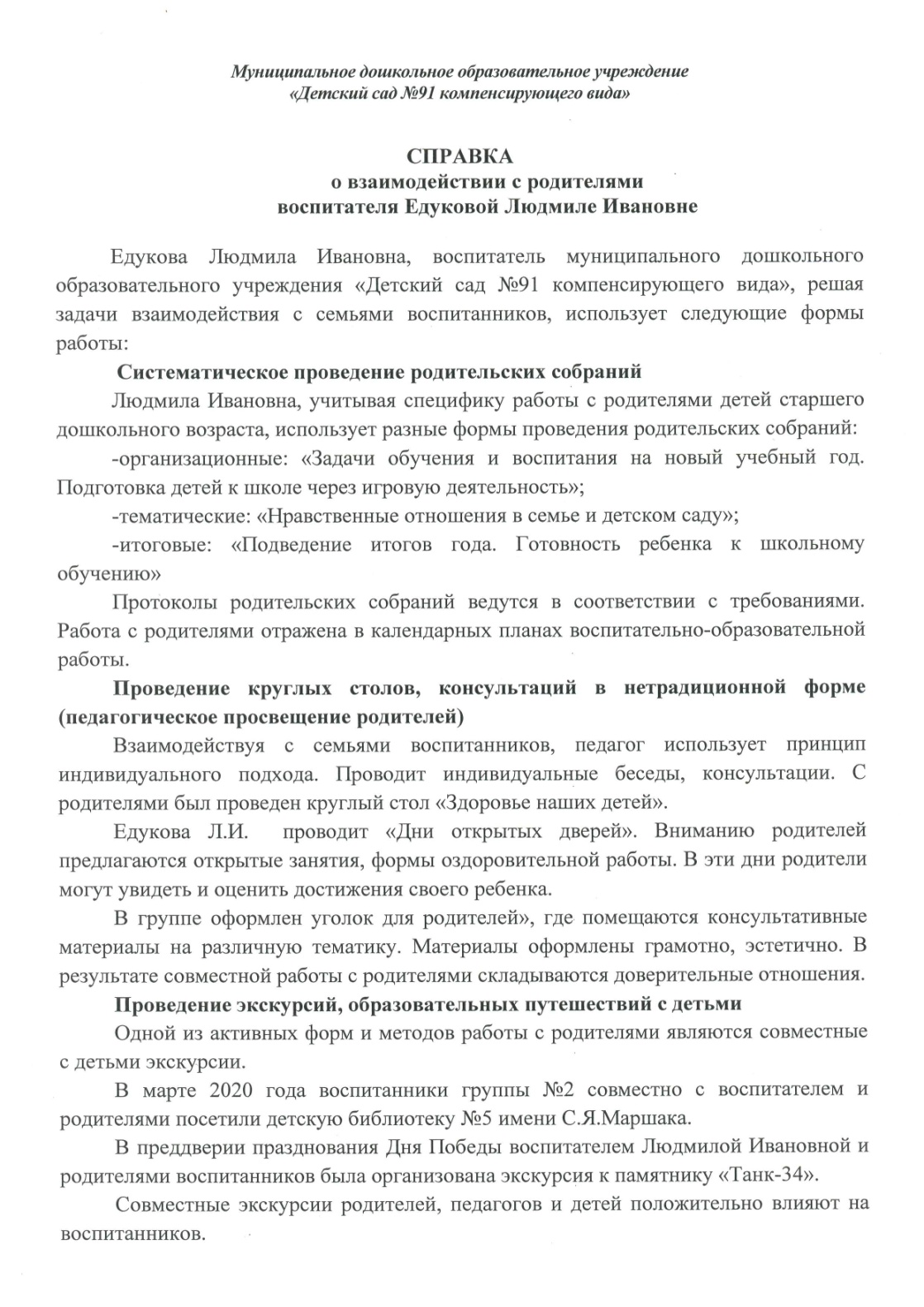 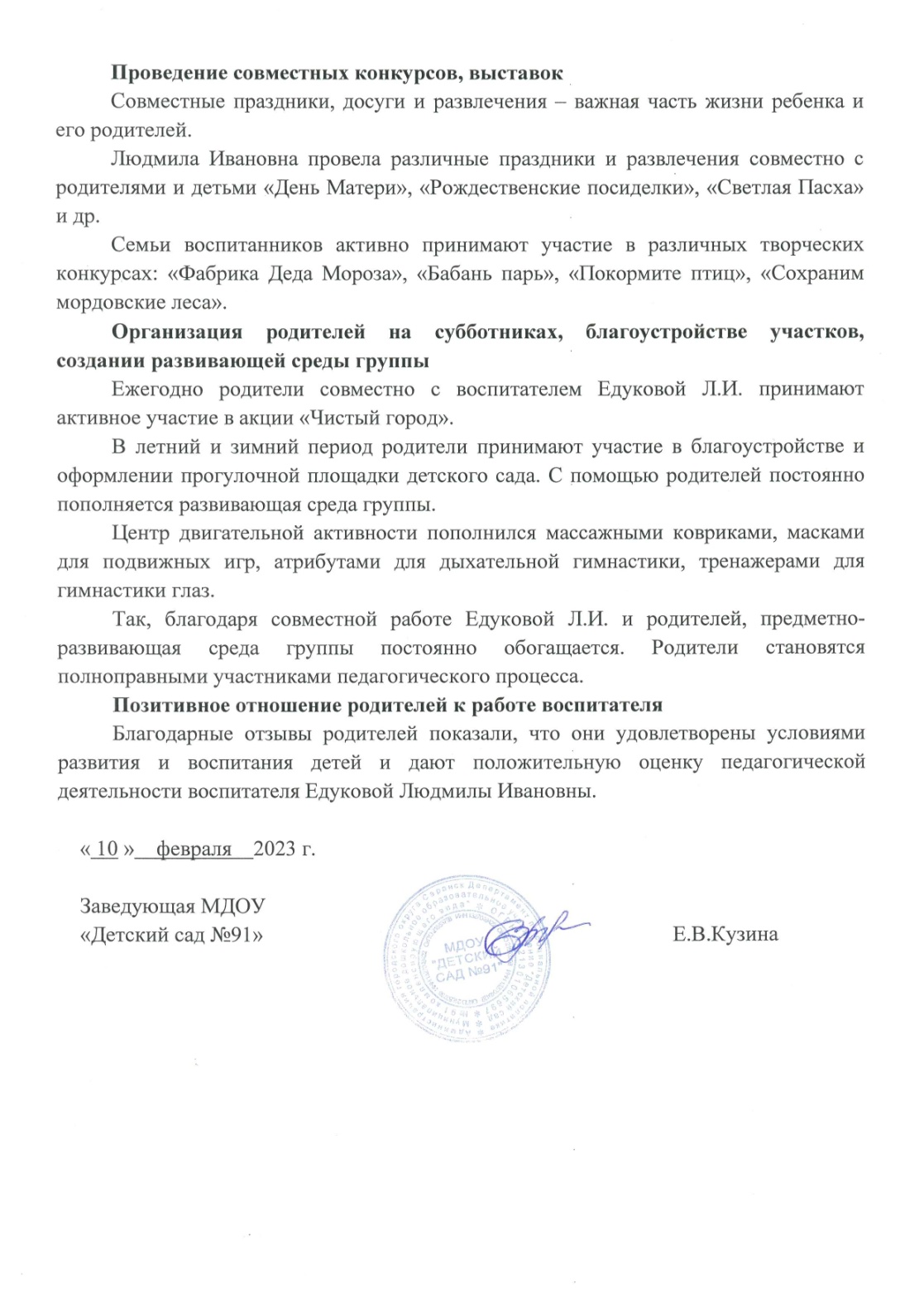 12. Работа с детьми 
из социально-неблагополучных семей
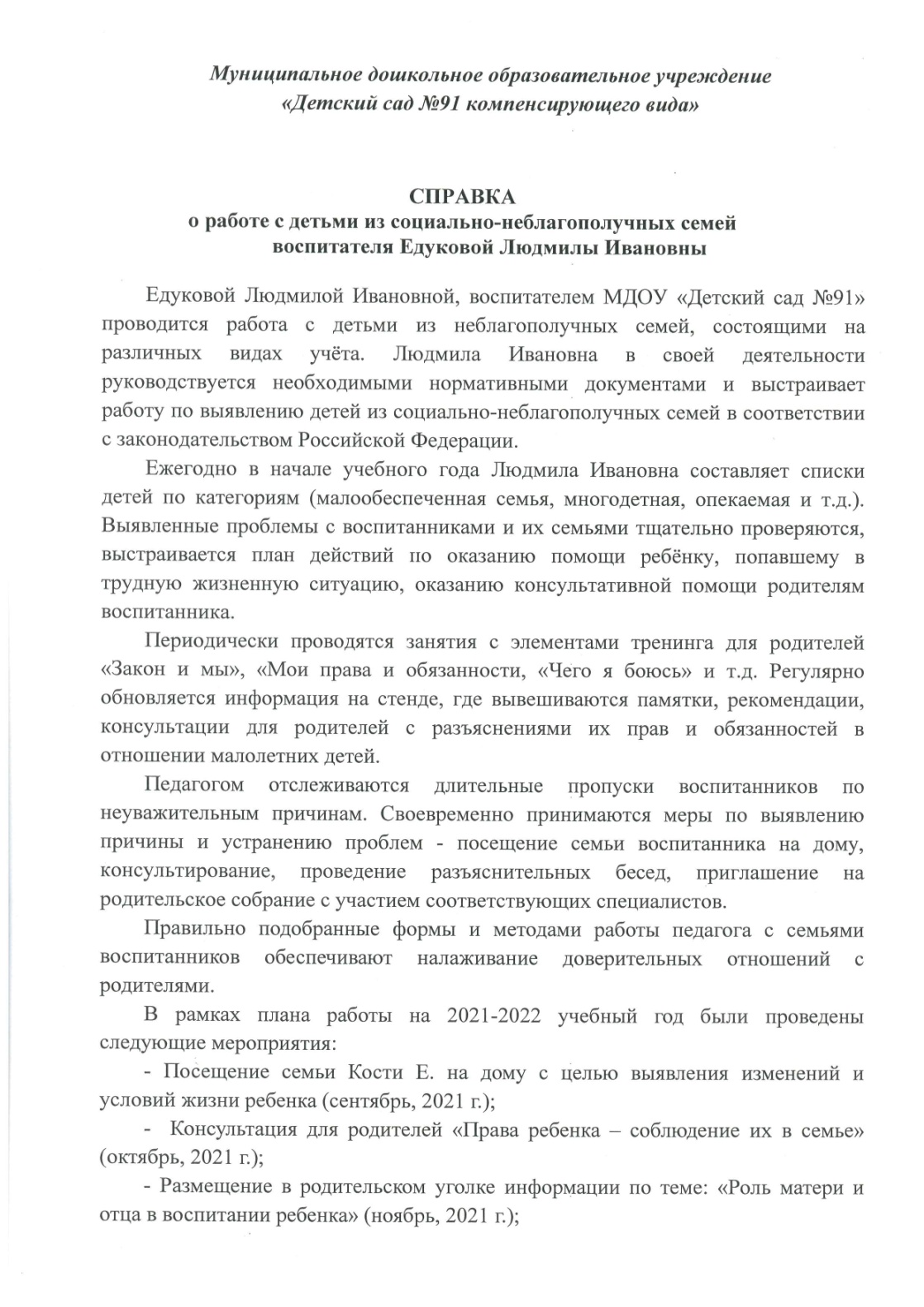 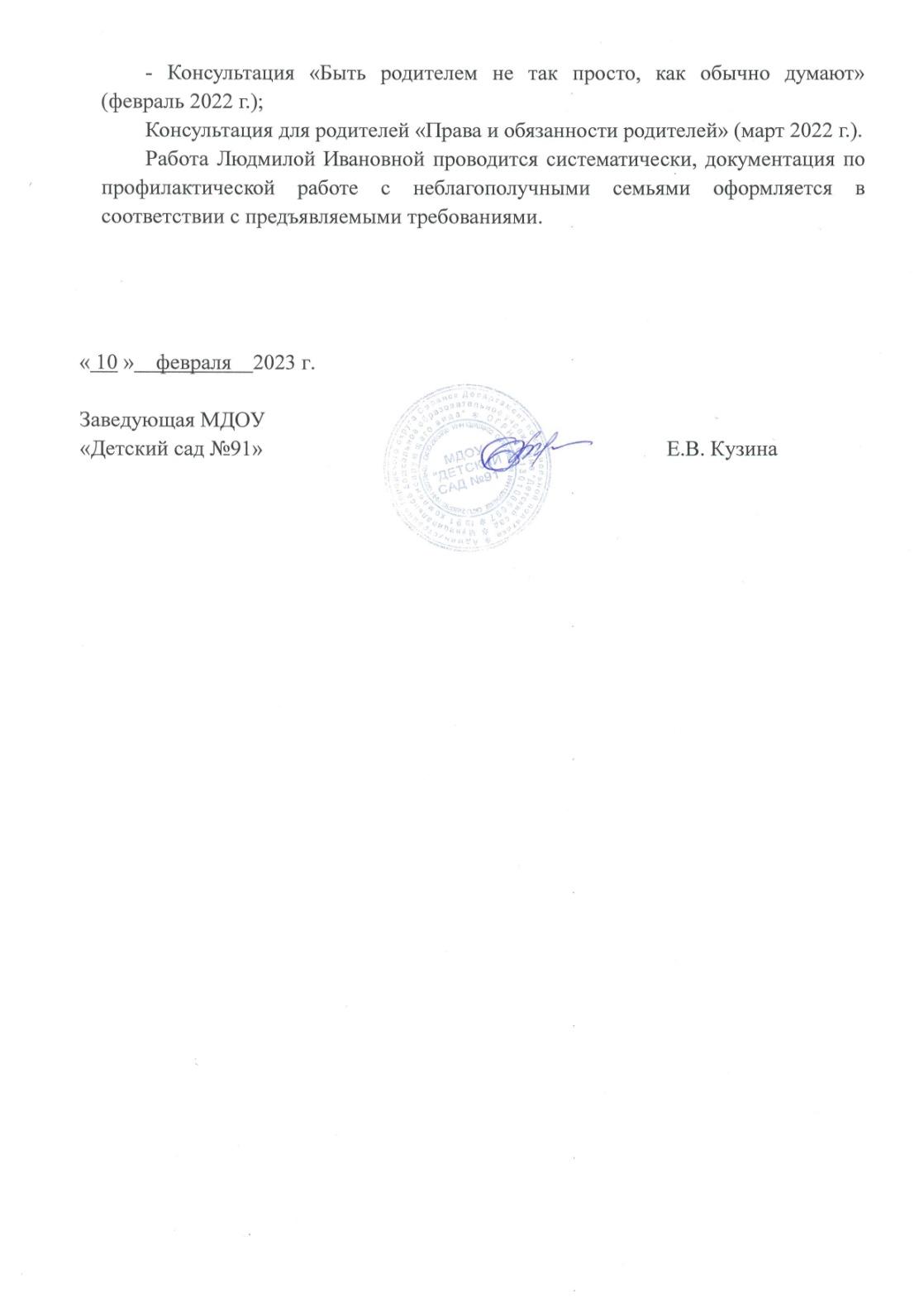 13. Участие педагога в профессиональных конкурсах
Конкурс на портале сети Интернет – 1
Республиканский уровень – 1
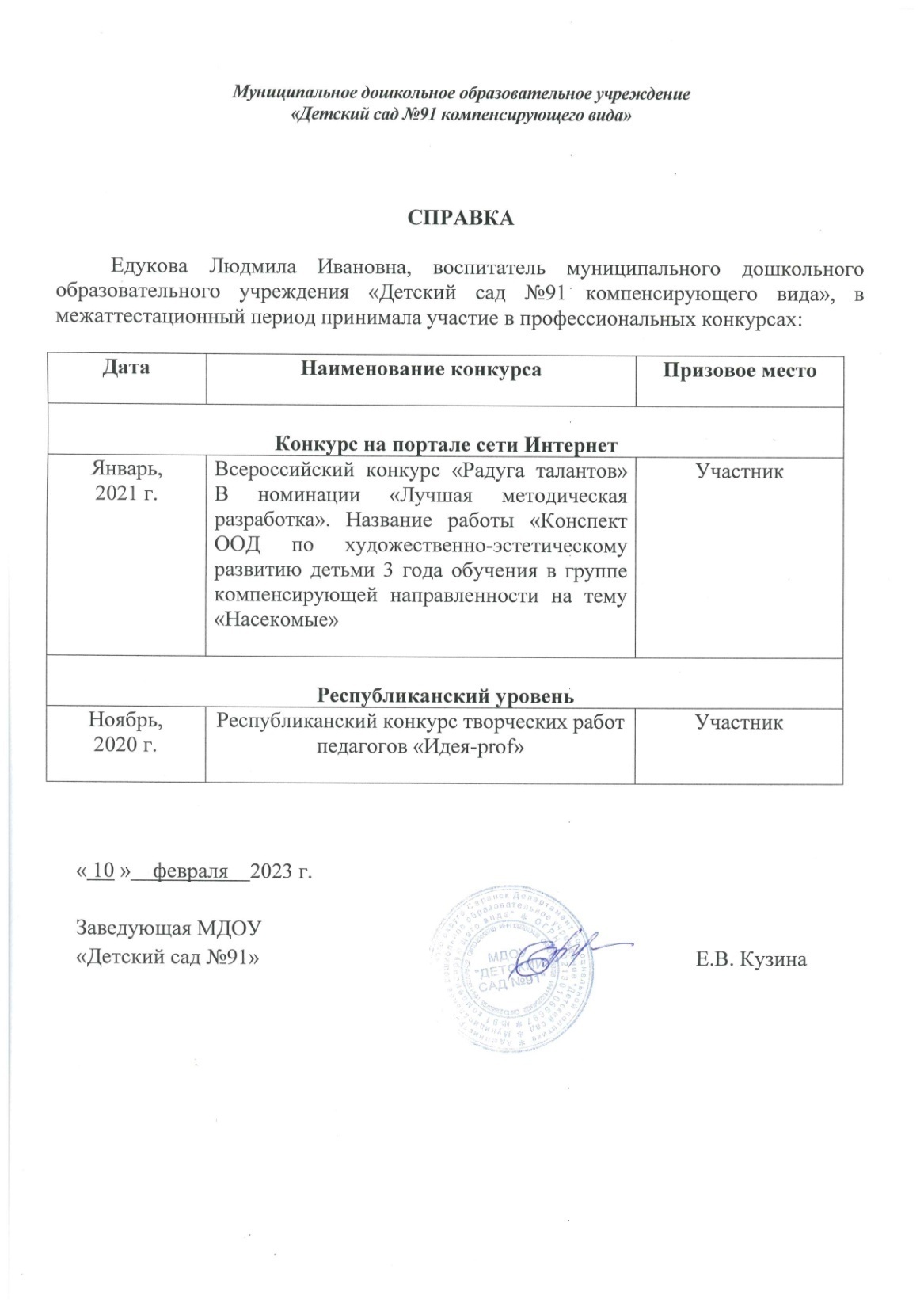 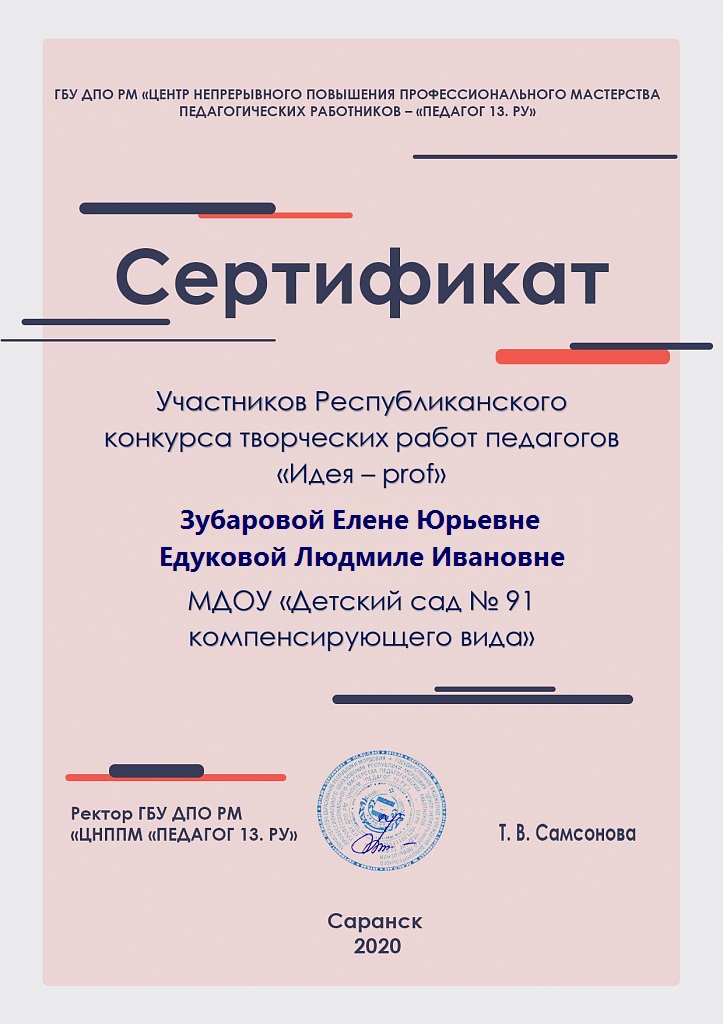 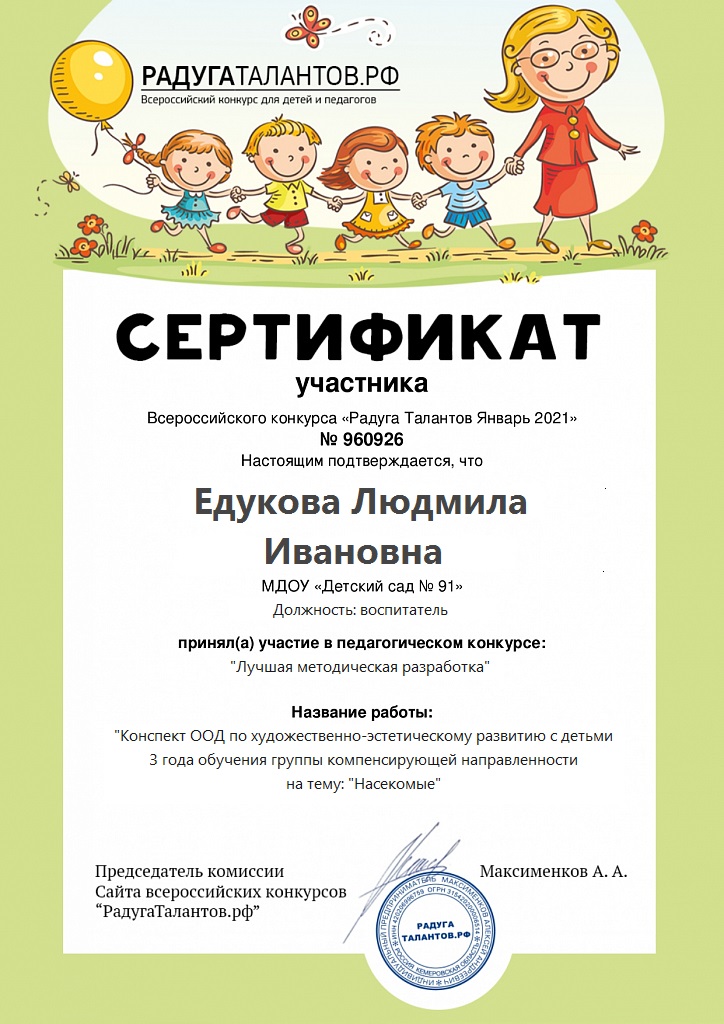 14. Награды и поощрения
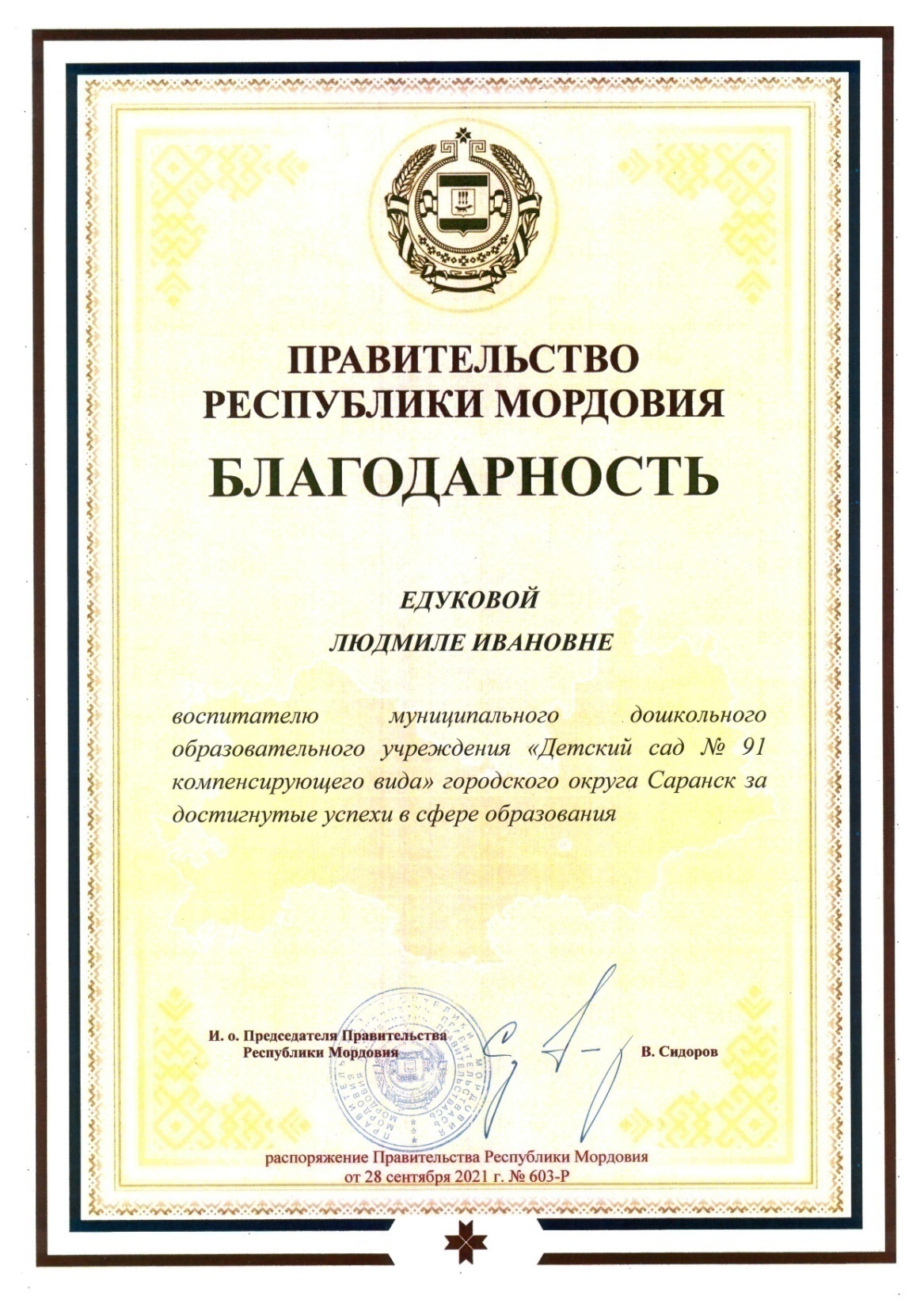 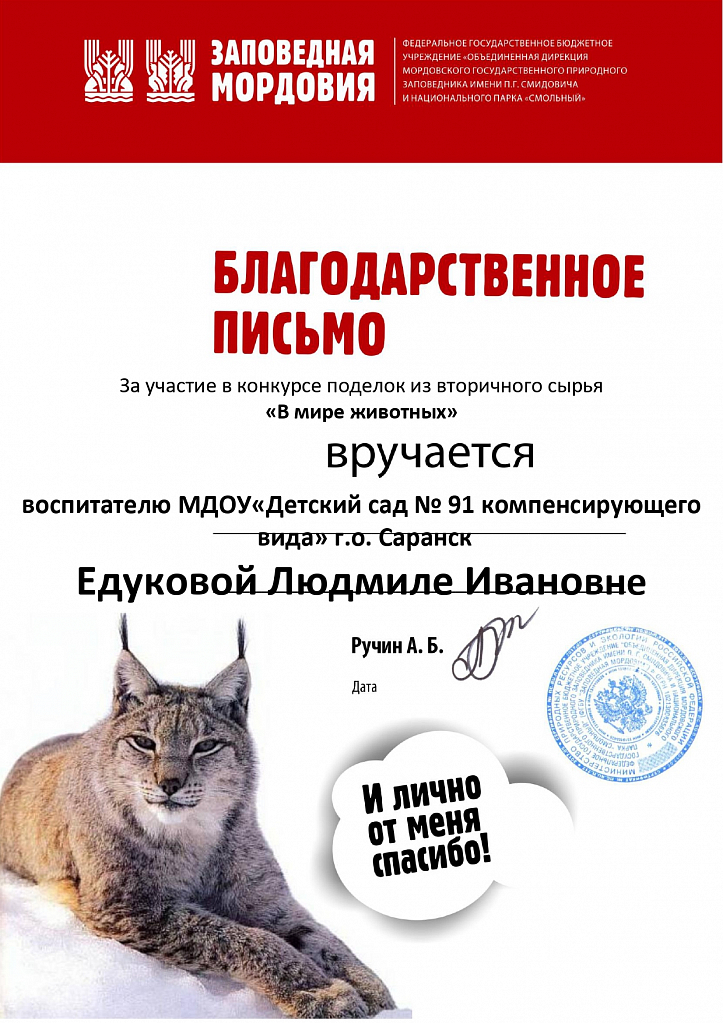 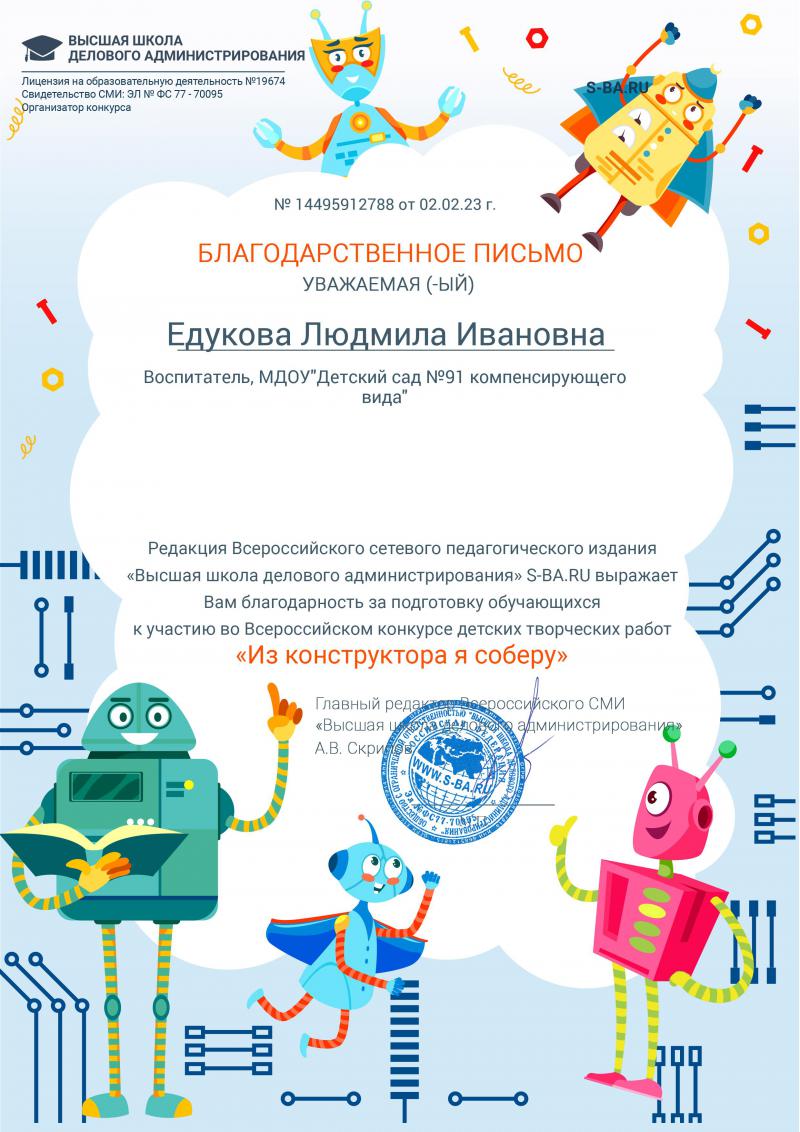 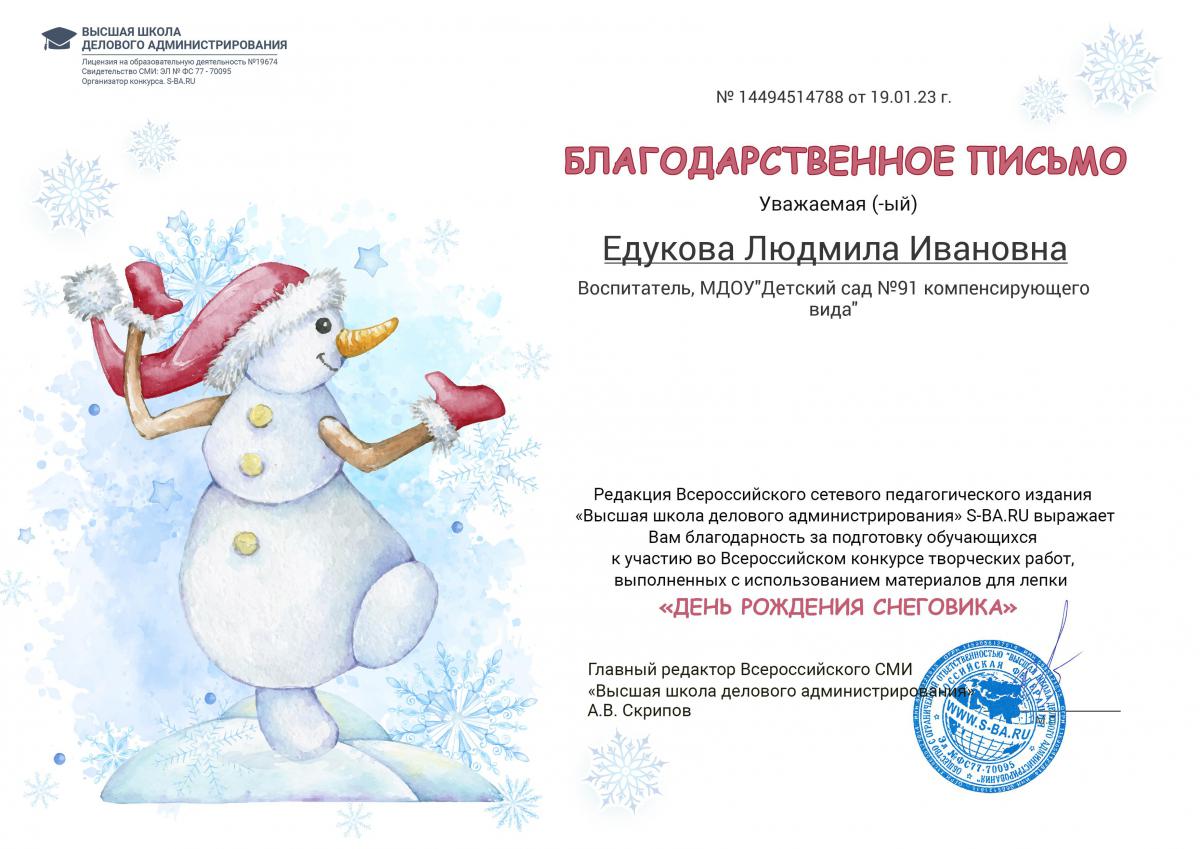